Simple Harmonic Motion
IB Physics | Waves - Sound
Warm up
What words would you use to describe the motion of a bobble head doll?
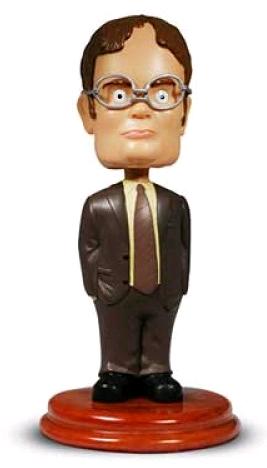 Oscillating
Back and Forth
Repeating
Etc.
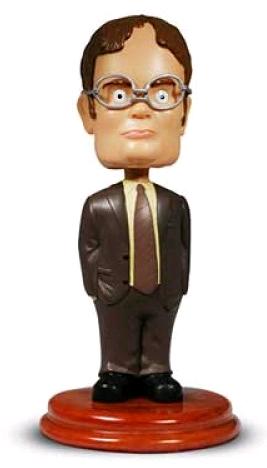 A Mass on a Spring
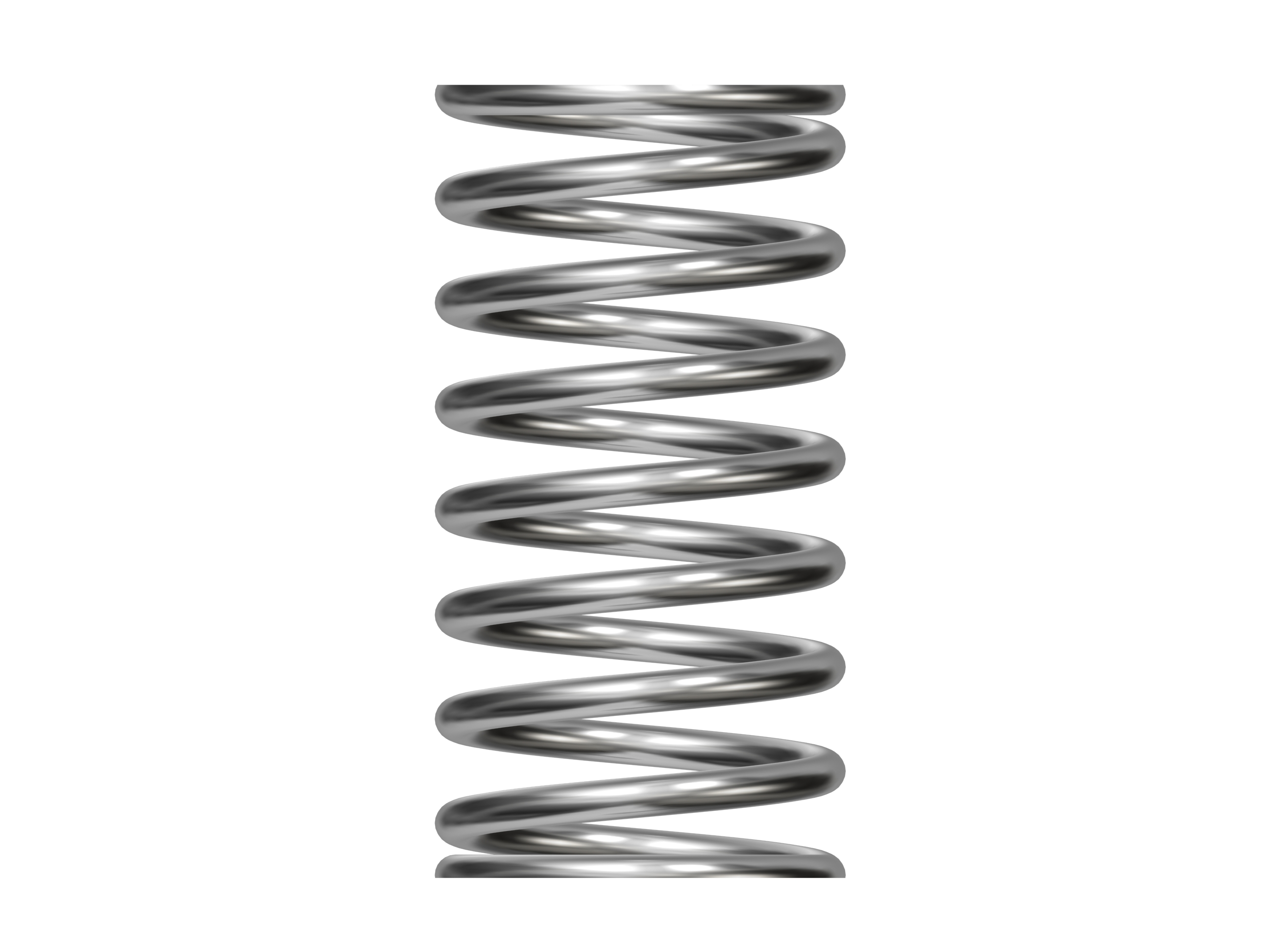 Simple Harmonic Motion
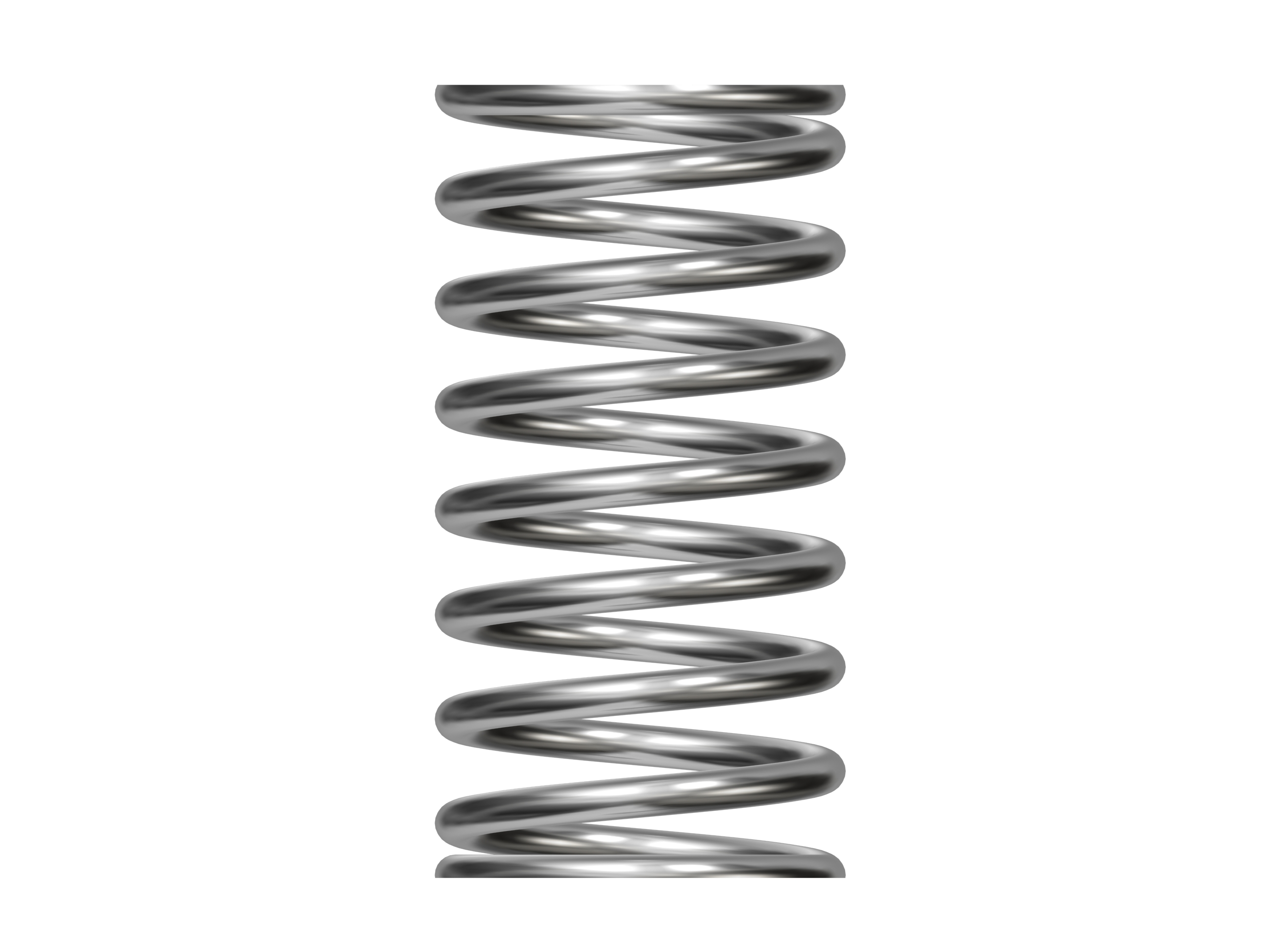 Maximum
Equilibrium Position
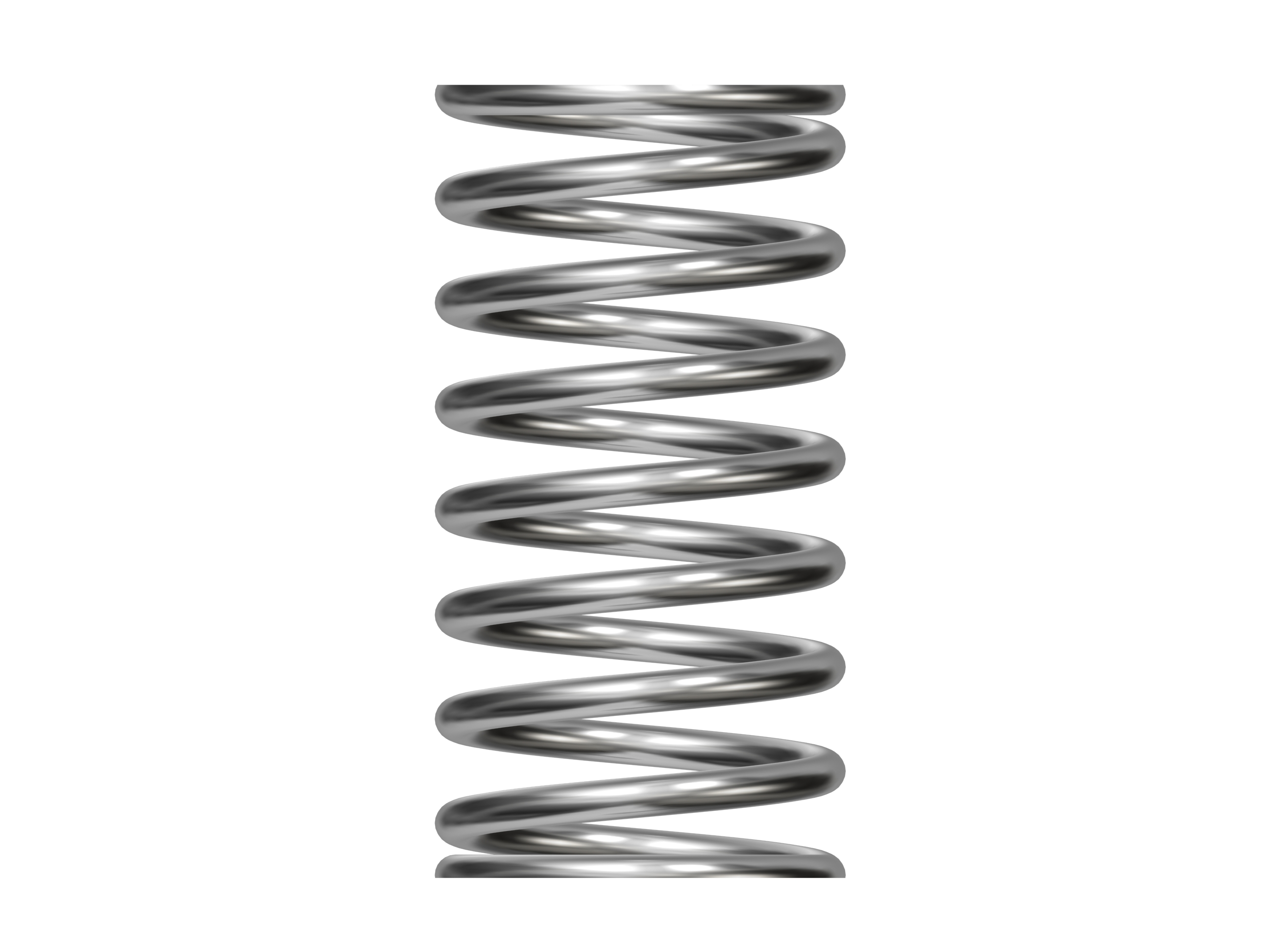 Minimum
Let’s look at the forces…
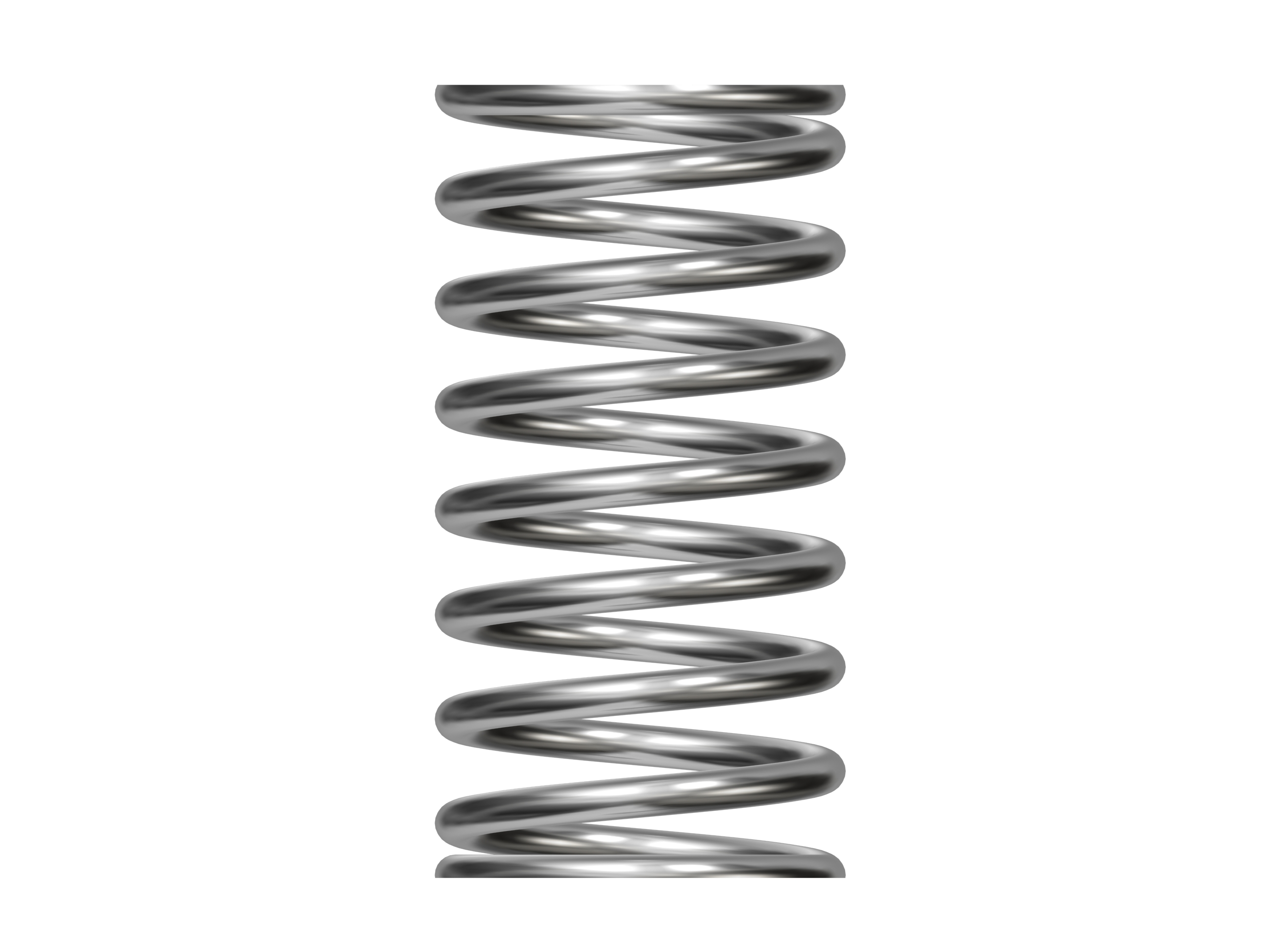 Restoring Force
Always toward equilibrium
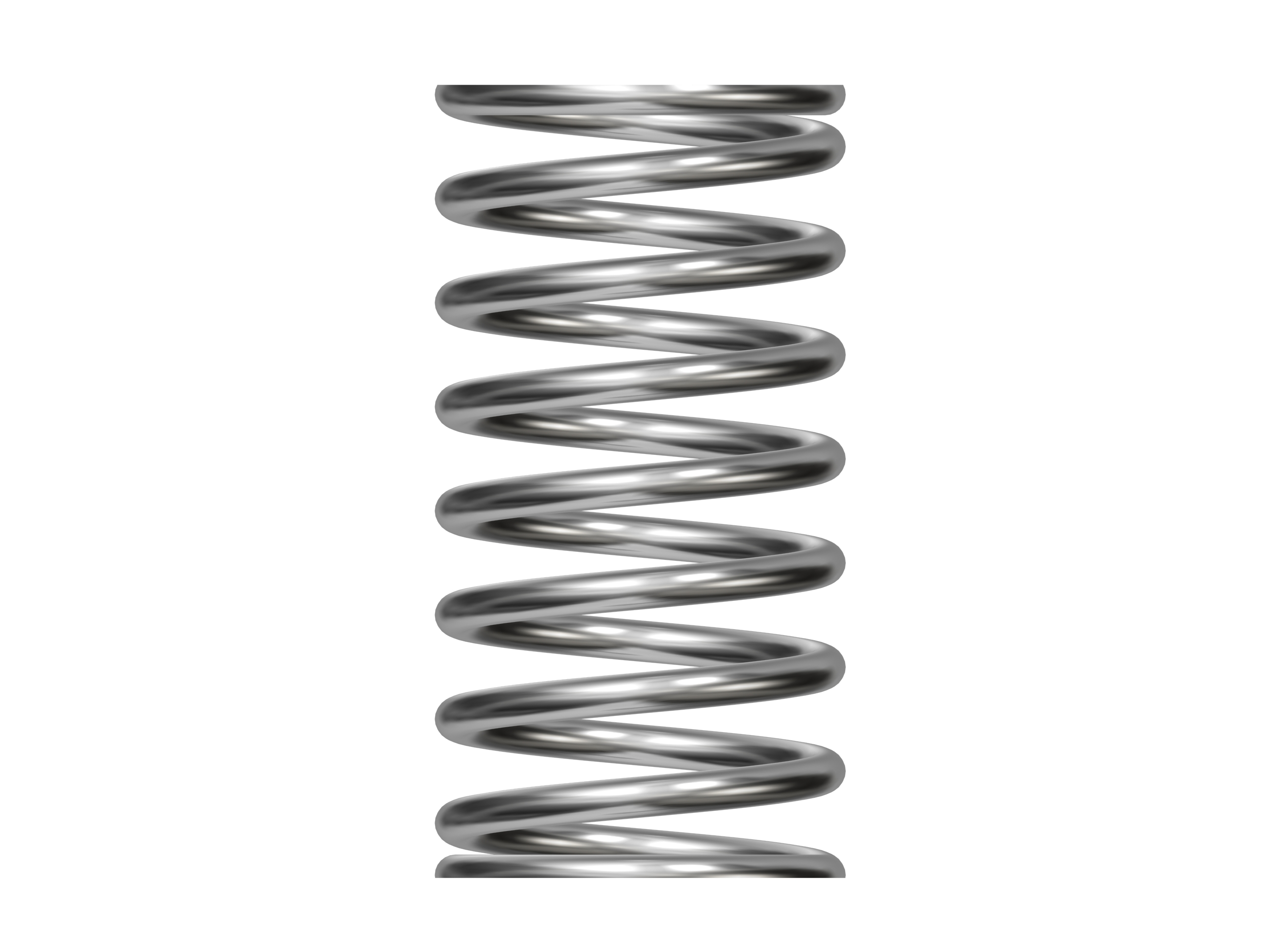 –
Fnet
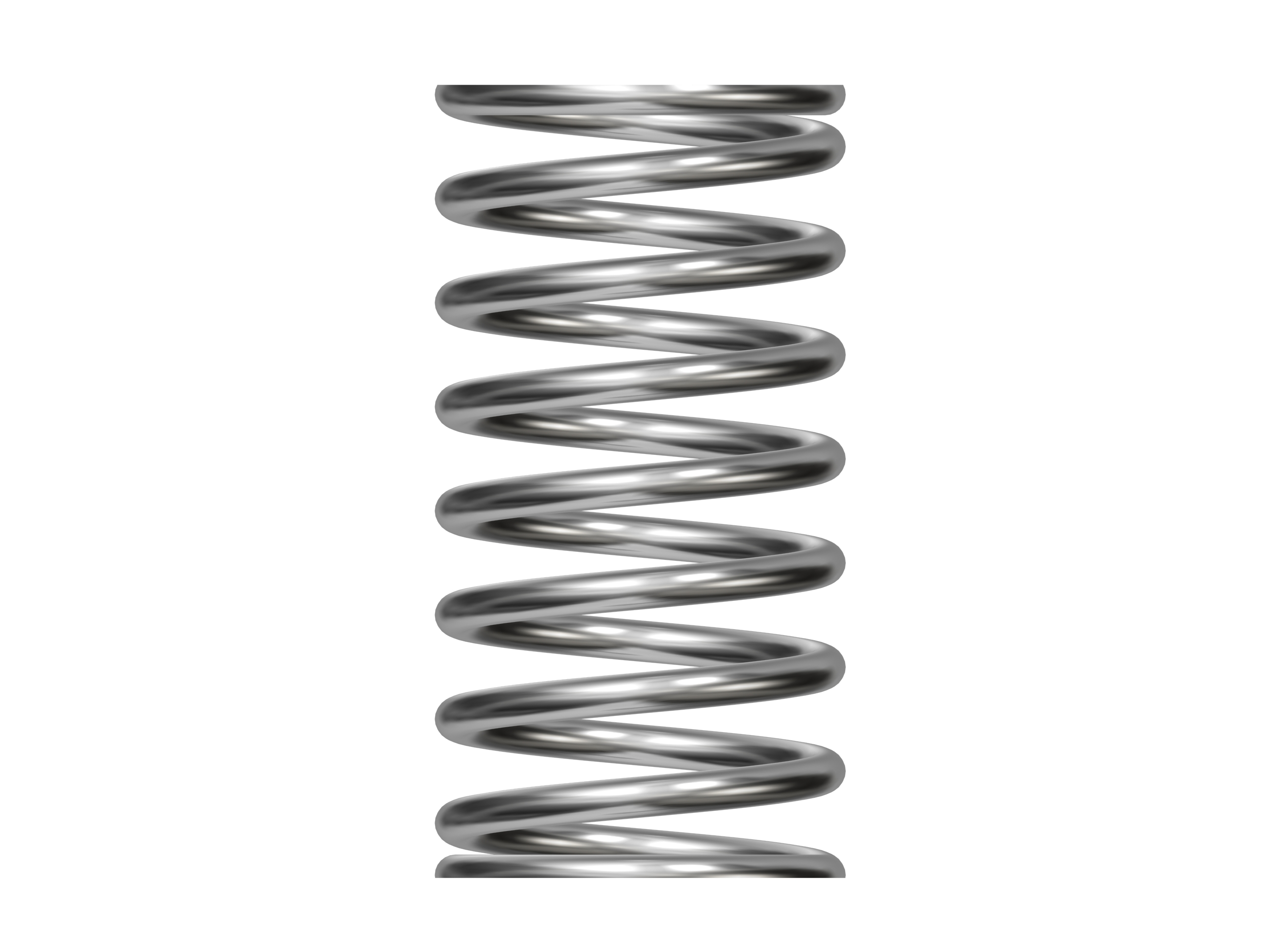 +
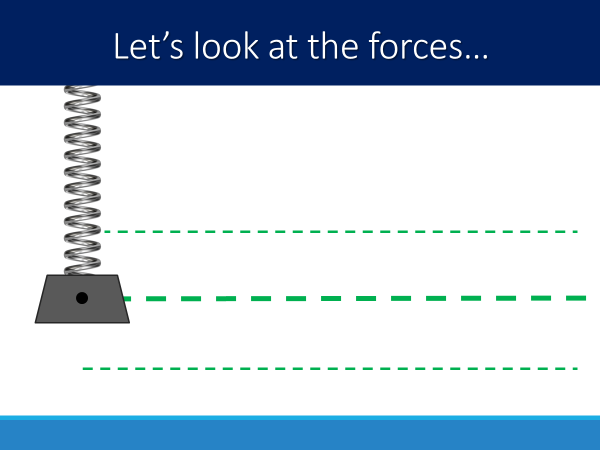 Force and Displacement
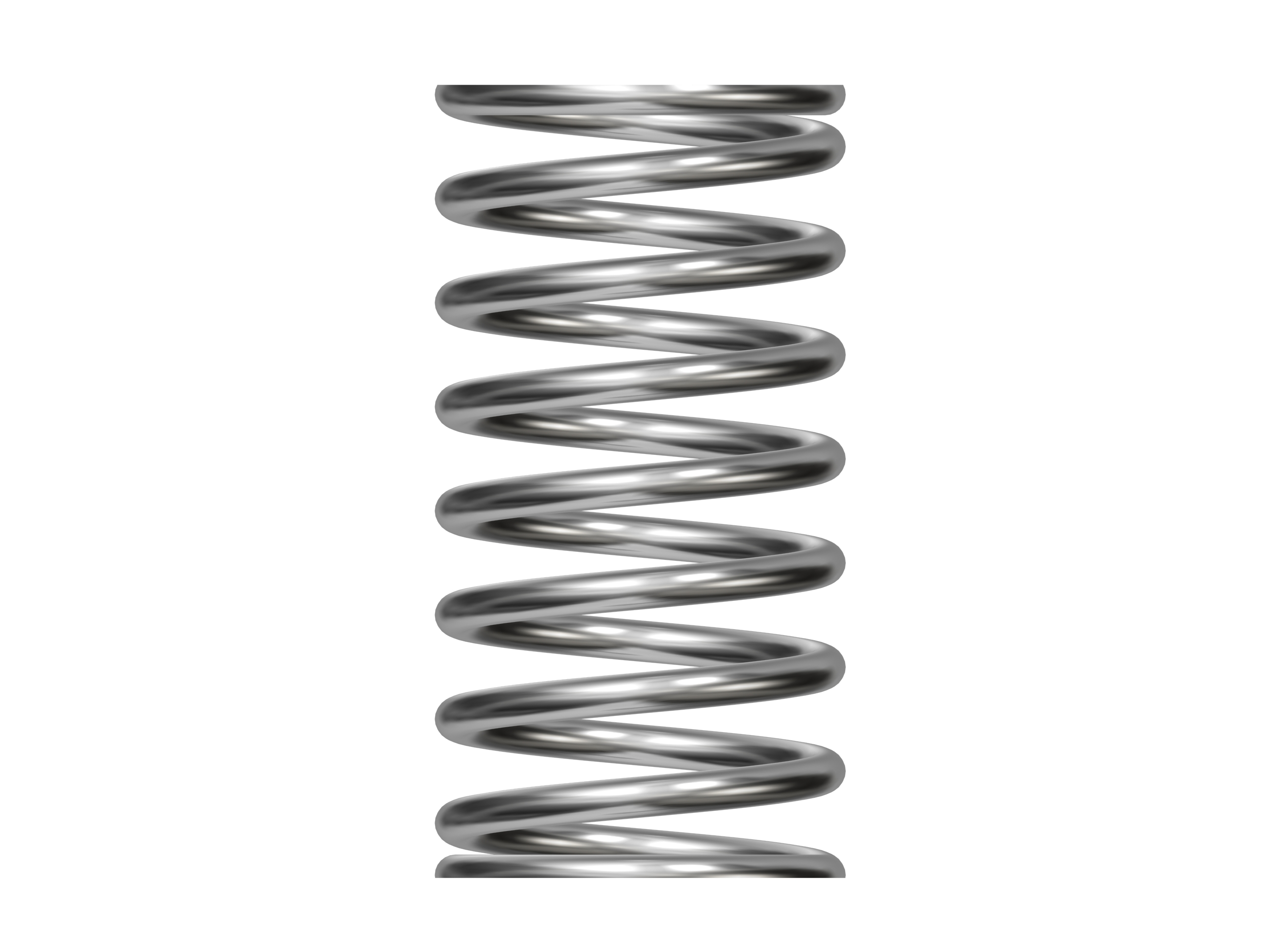 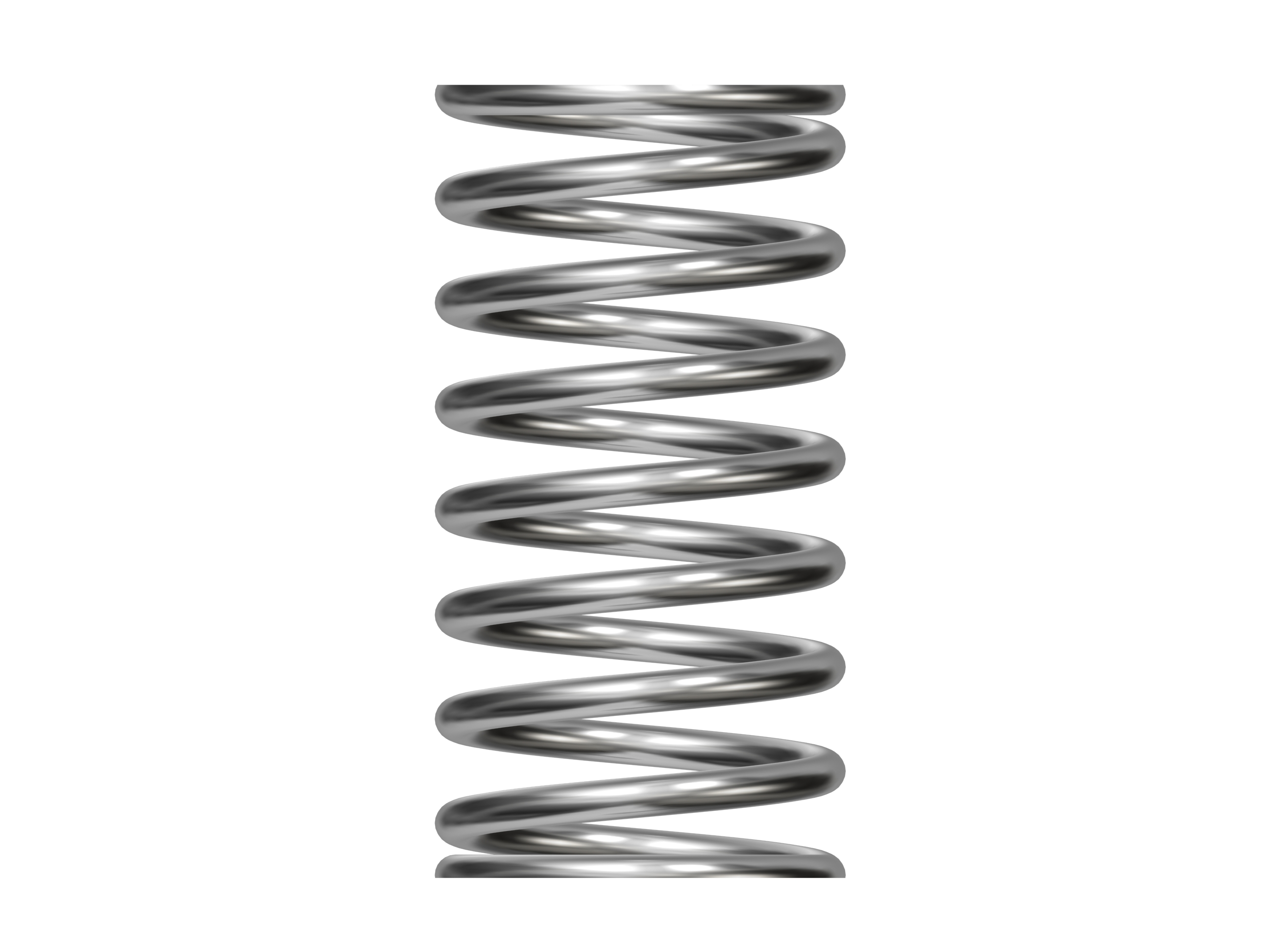 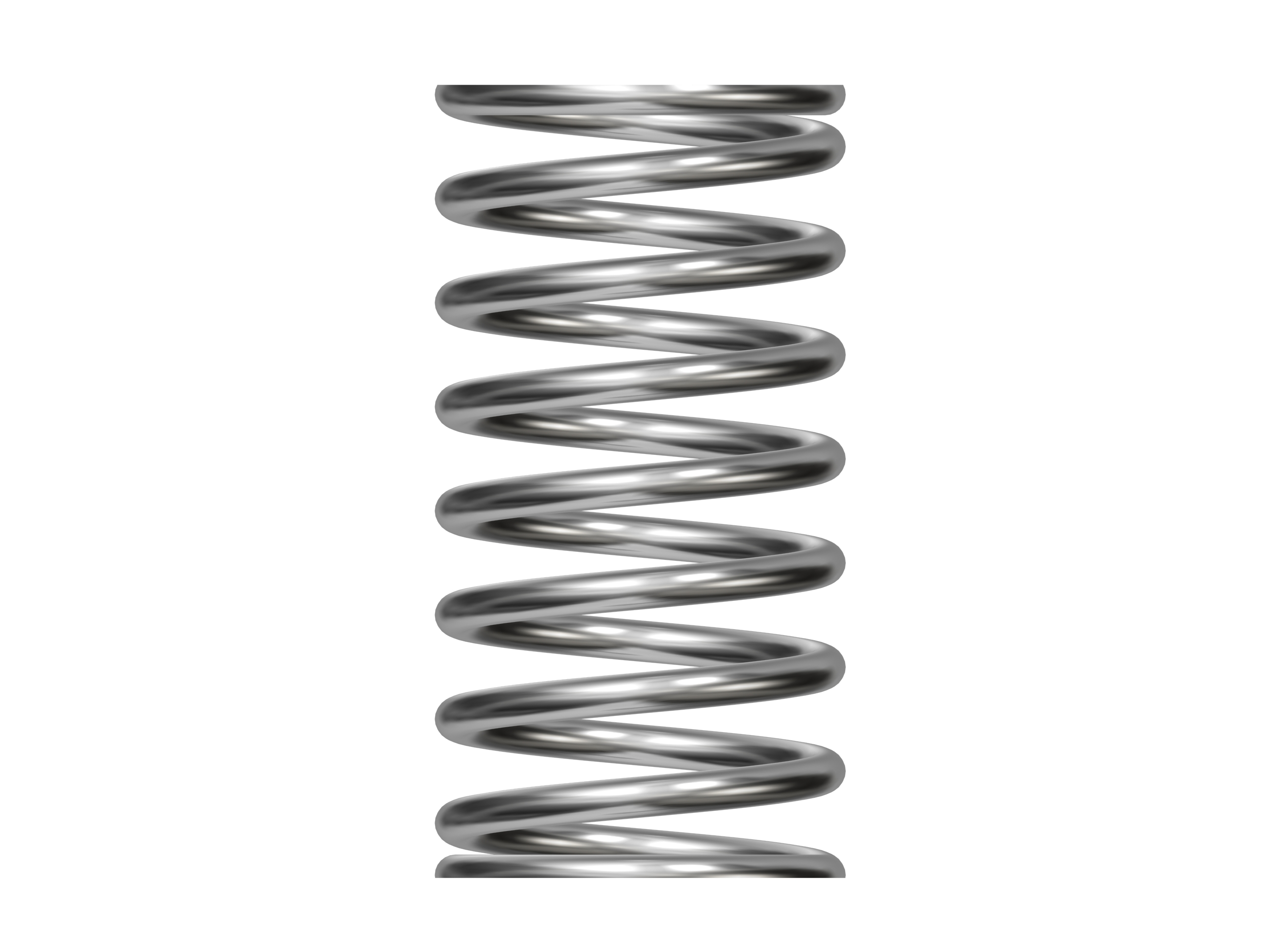 Hooke’s Law:  F = -kΔx
Force is opposite to the displacement
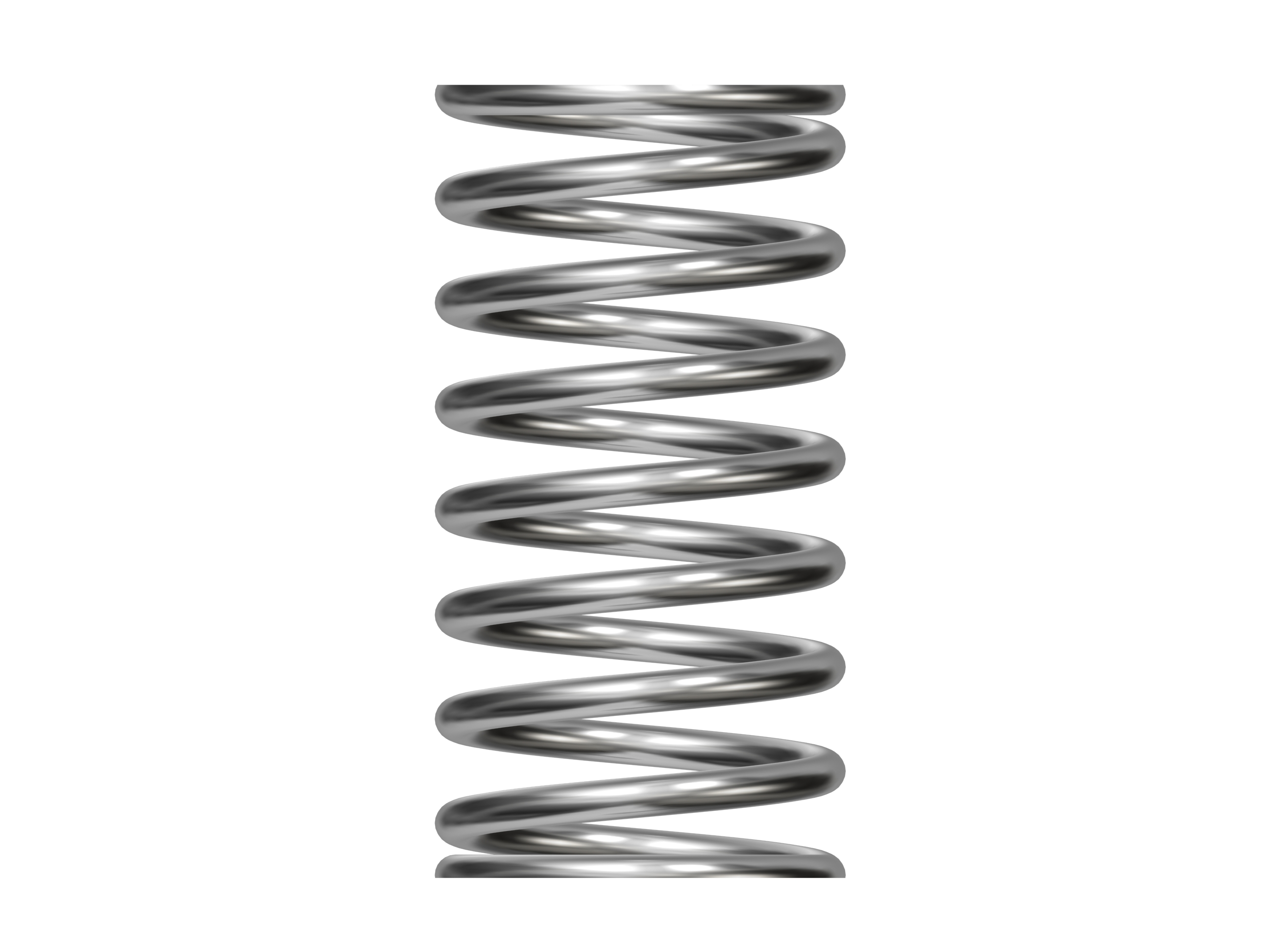 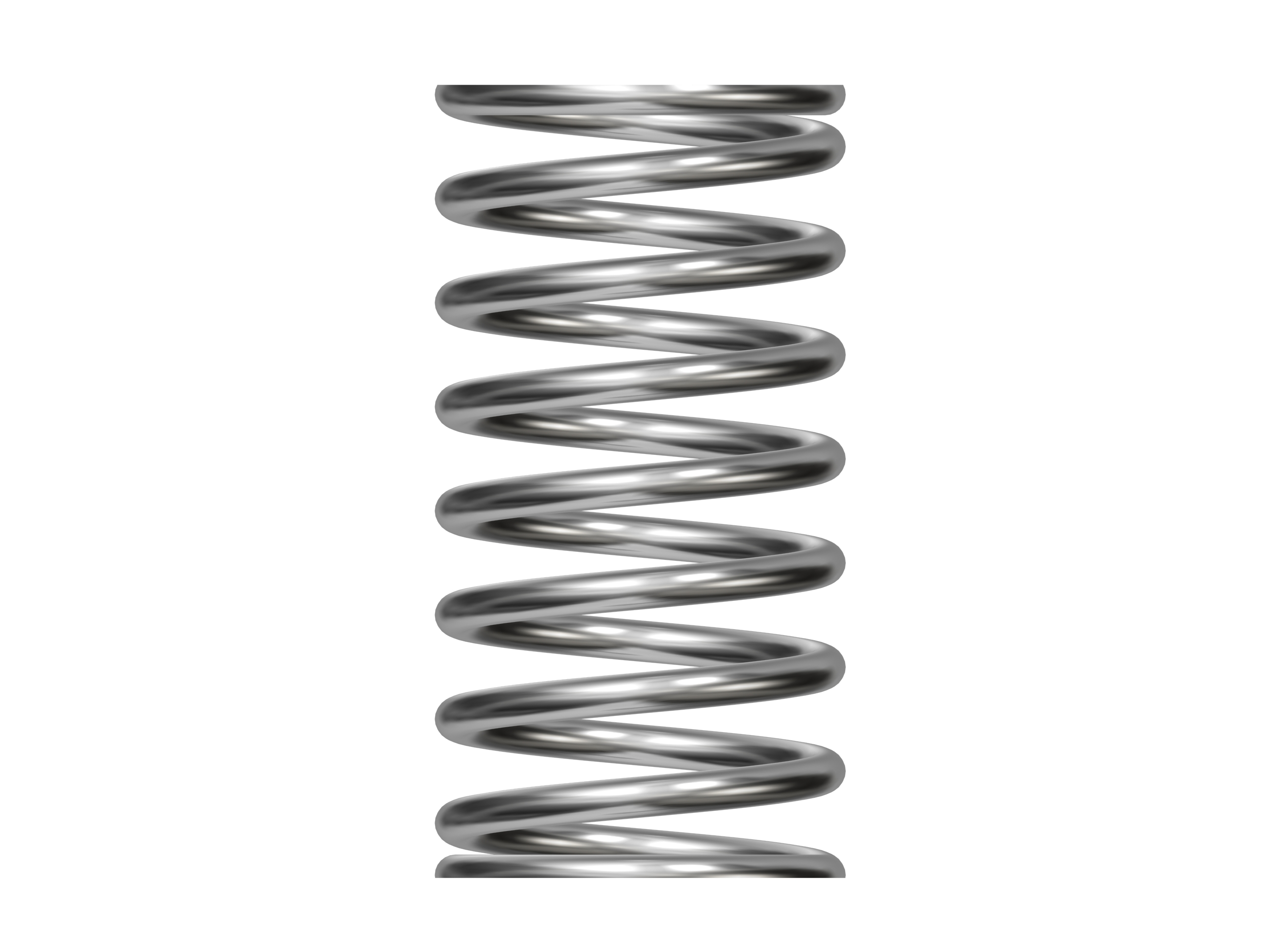 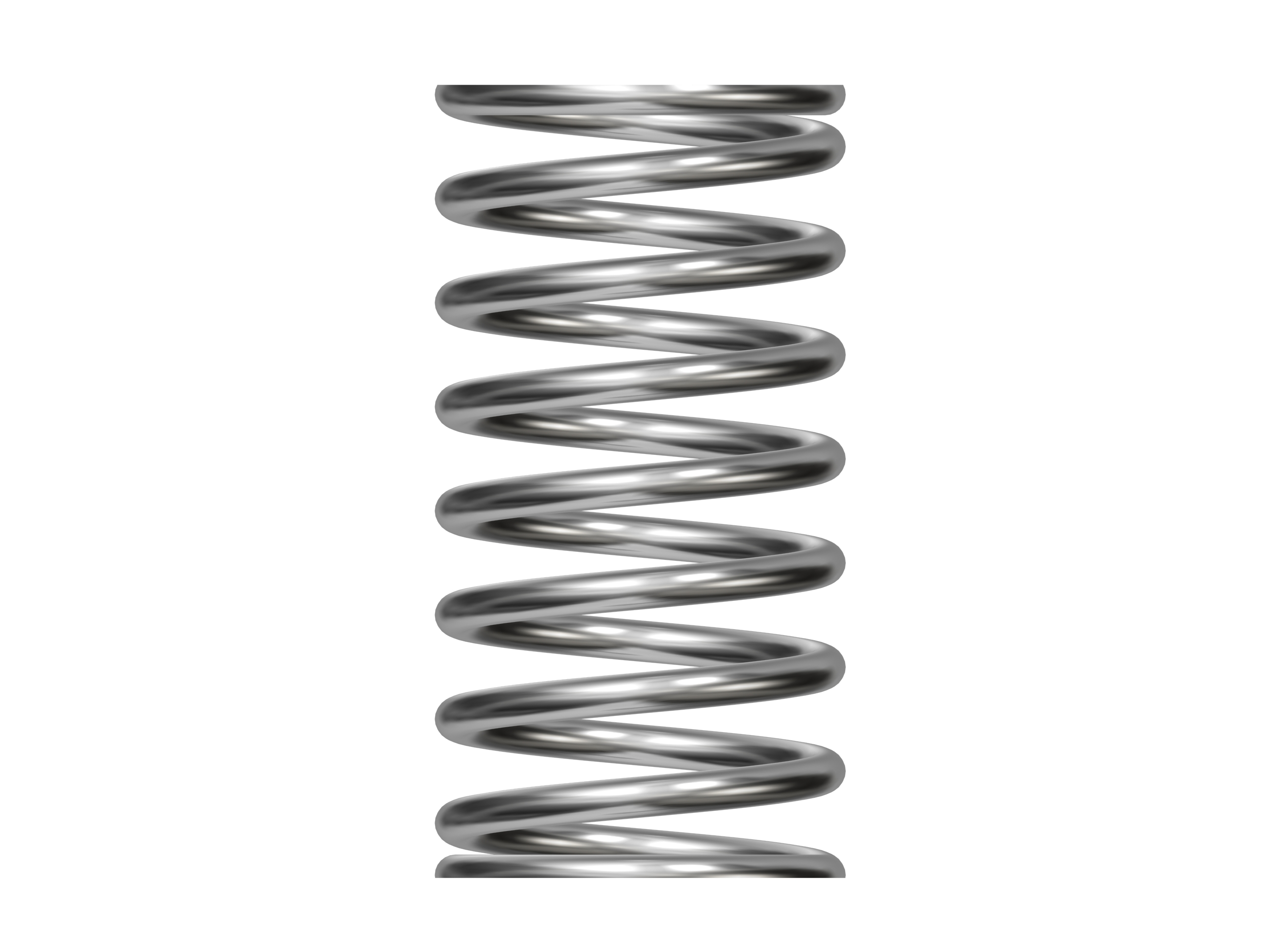 -F
-a
–
+Δx
Acceleration is in the same direction as the force
Fnet
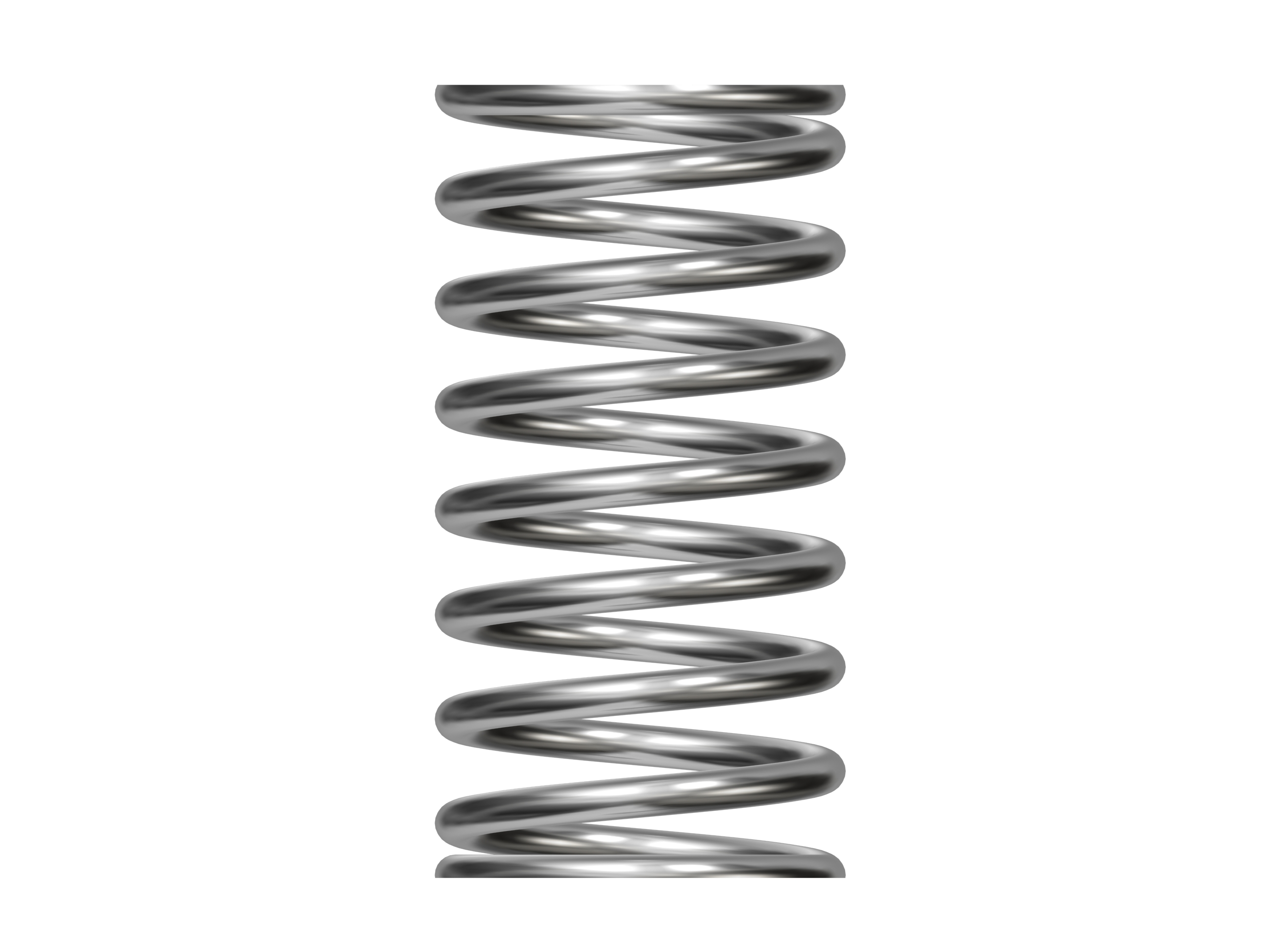 F = ma
-Δx
+a
+F
+
Why the Negative Sign??
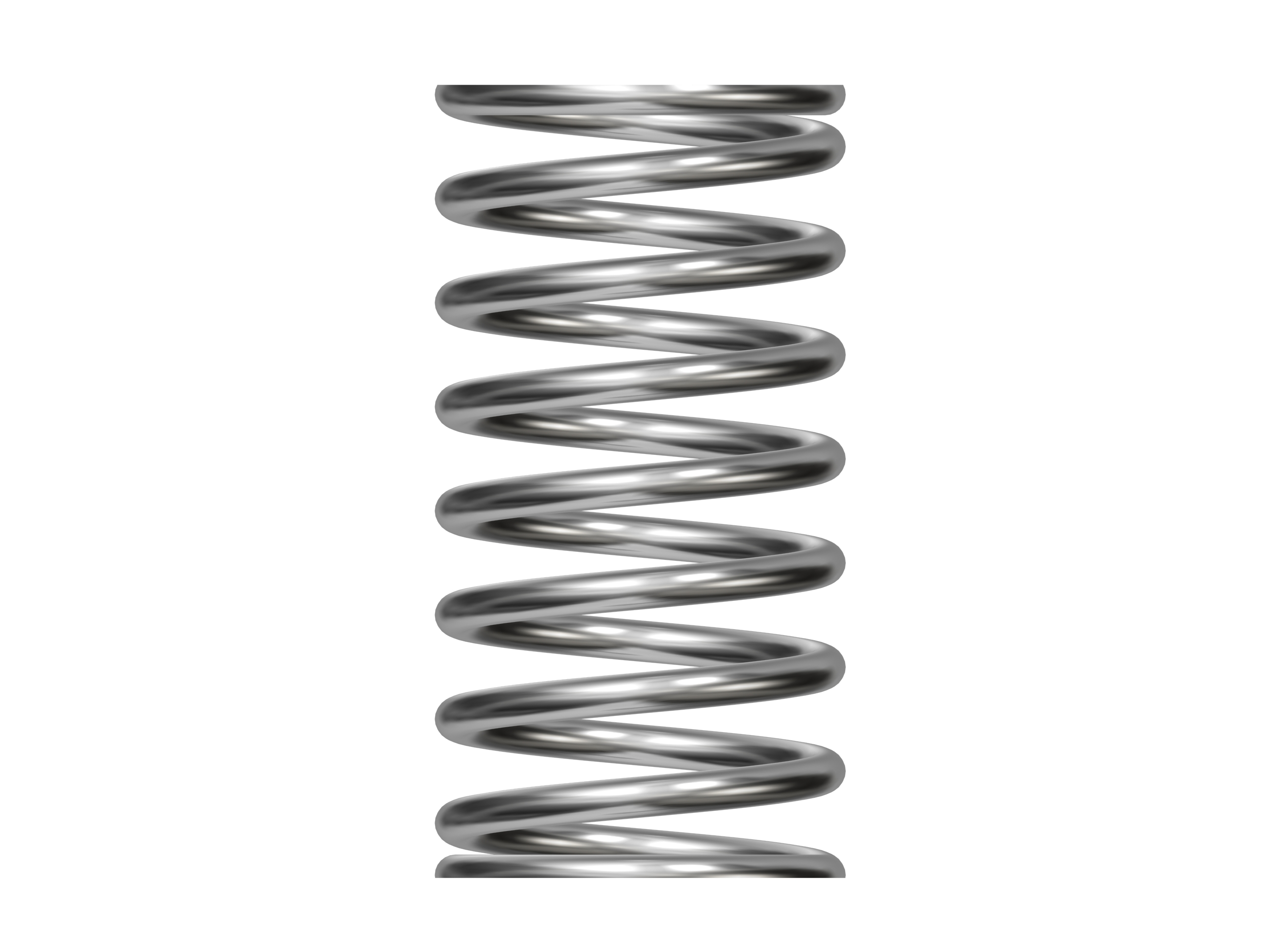 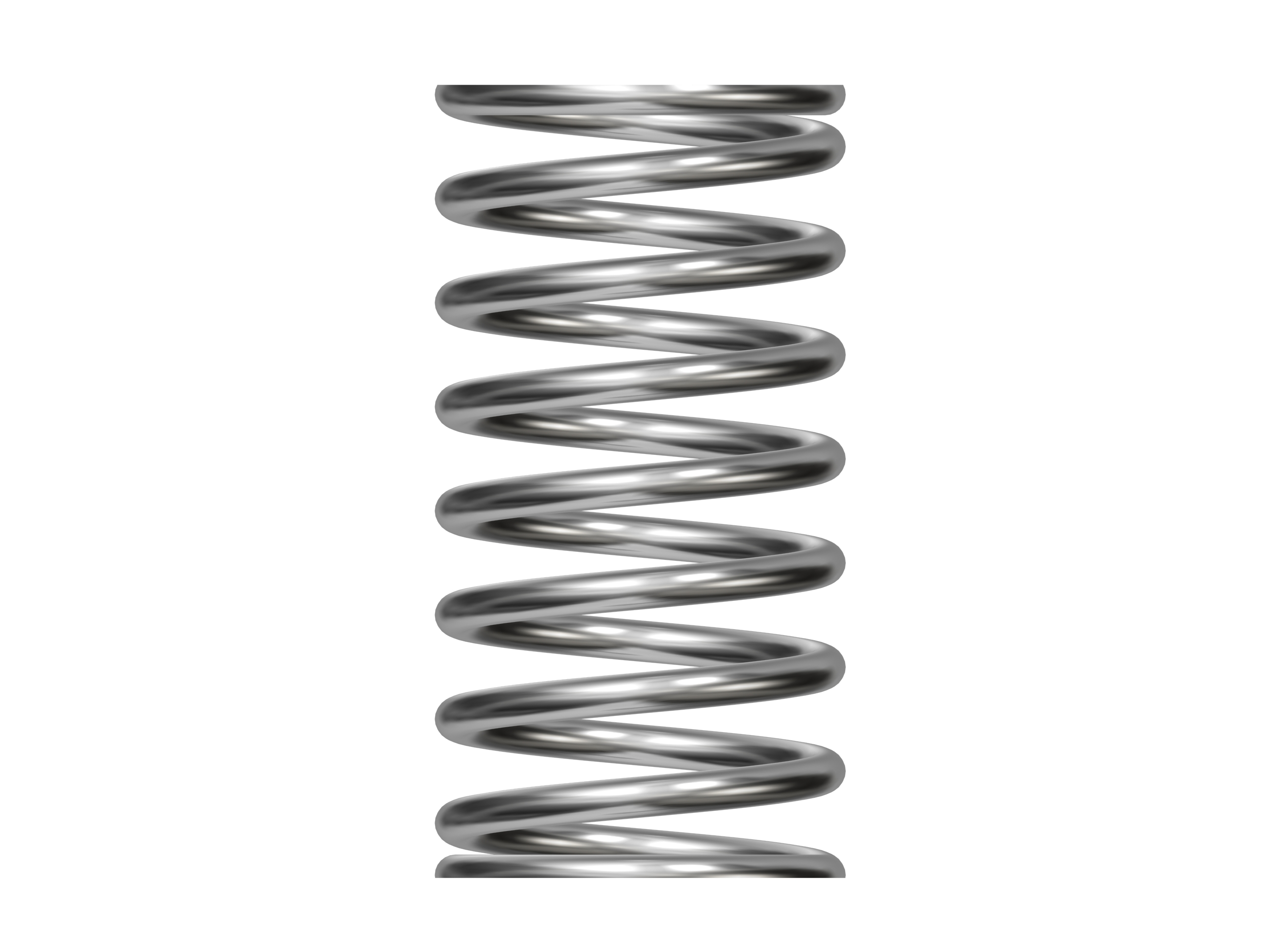 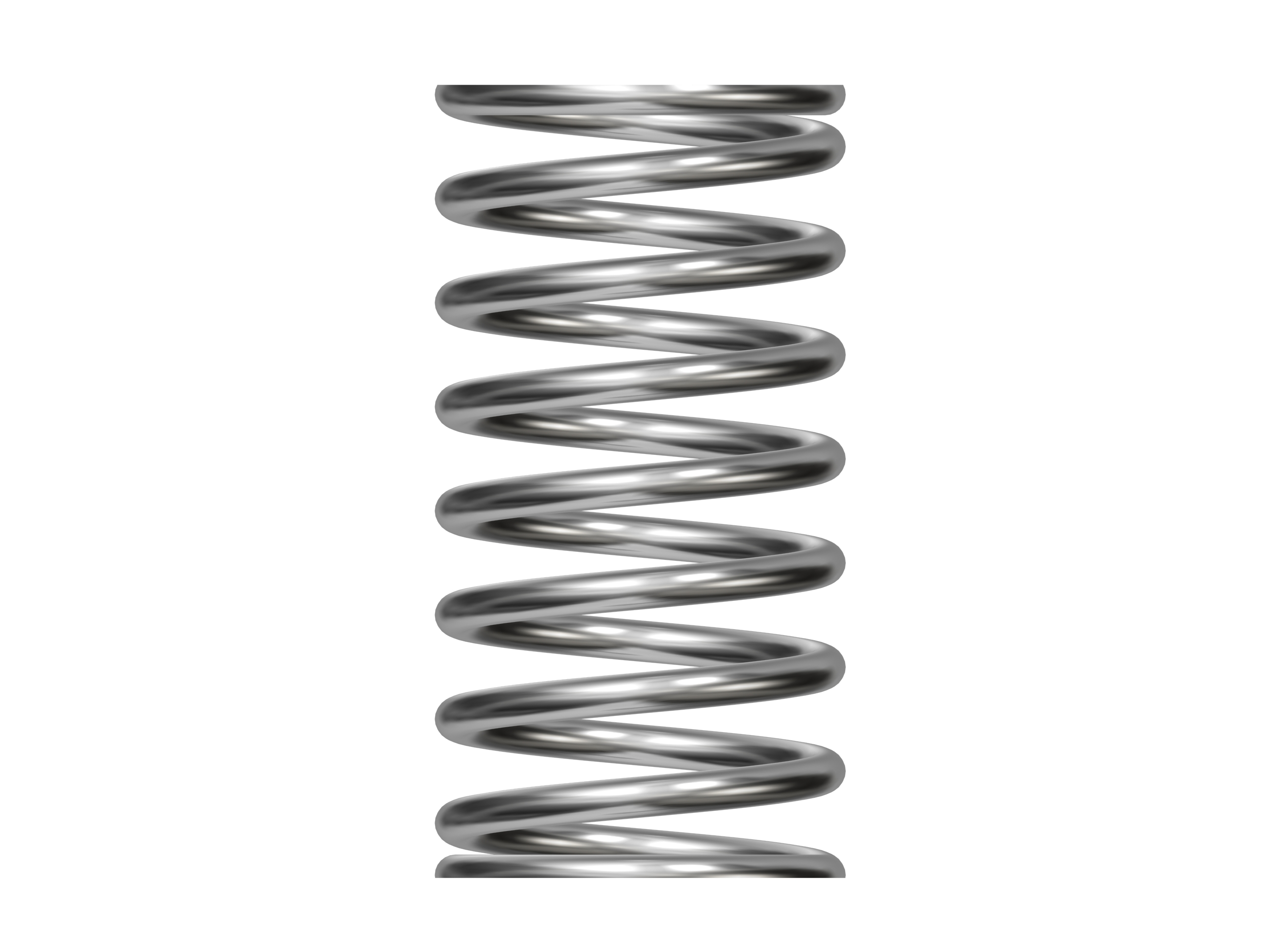 a  -x
“Acceleration is proportional to the opposite of the displacement”
Proportional to
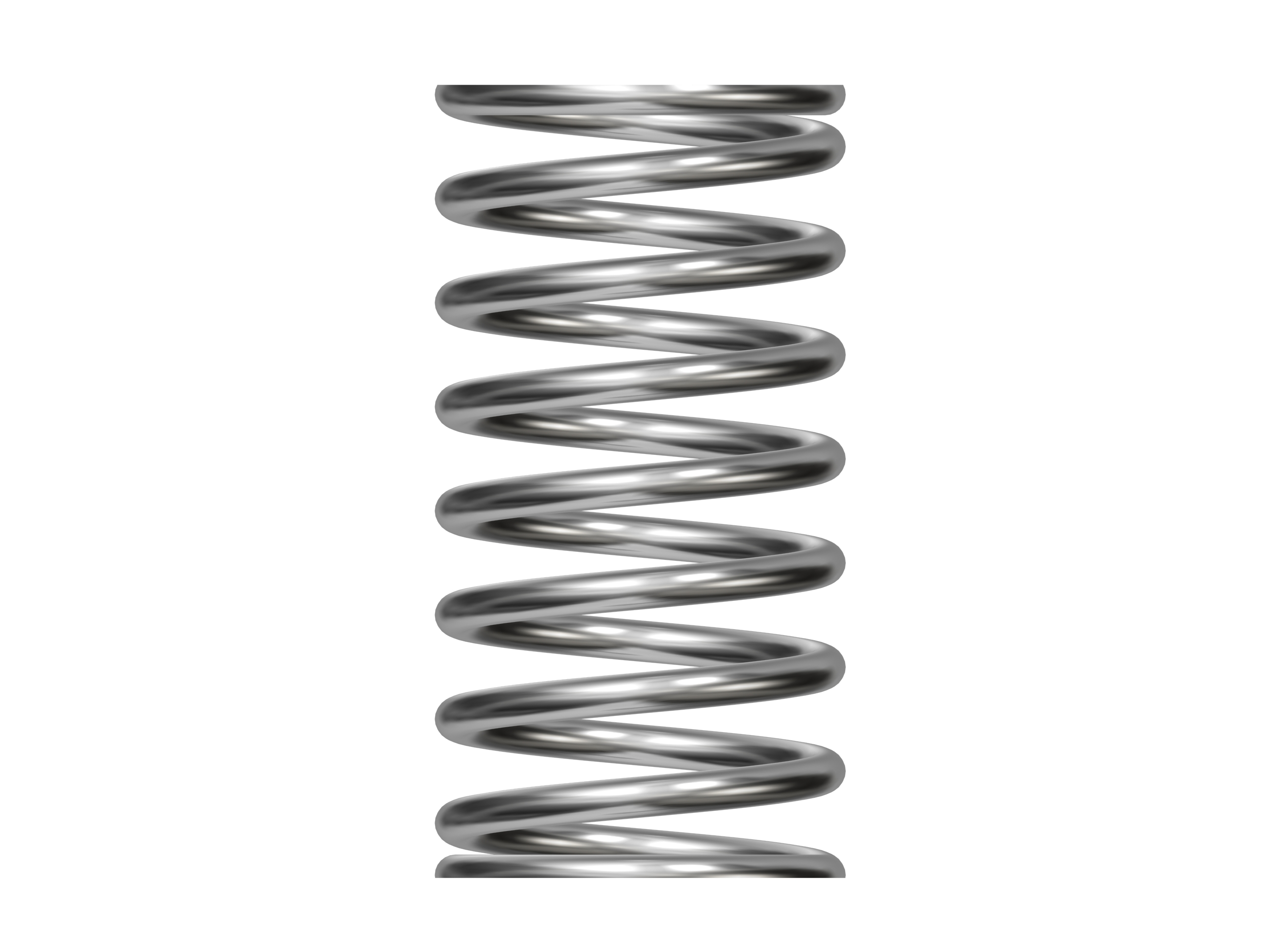 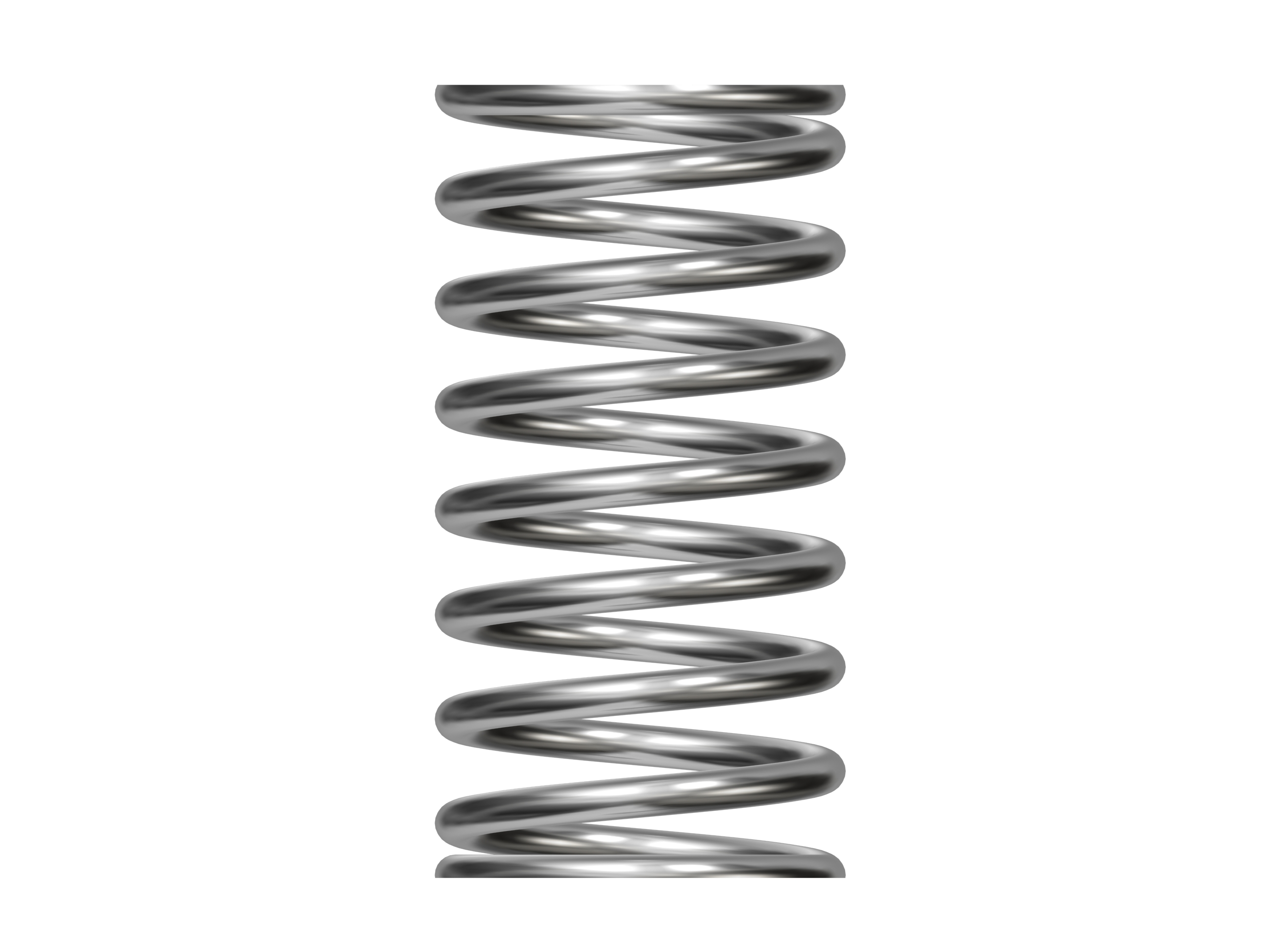 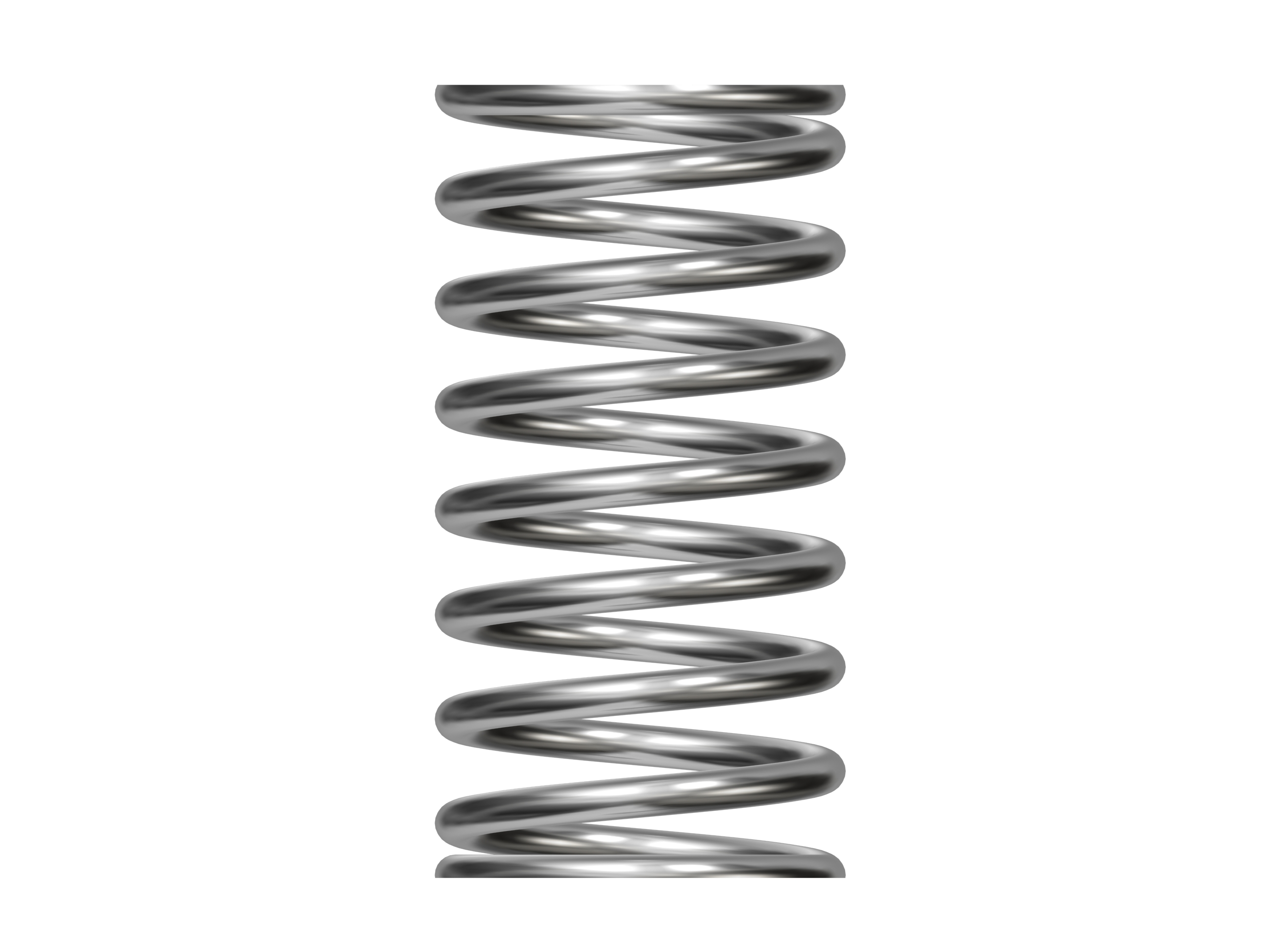 -a
+Δx
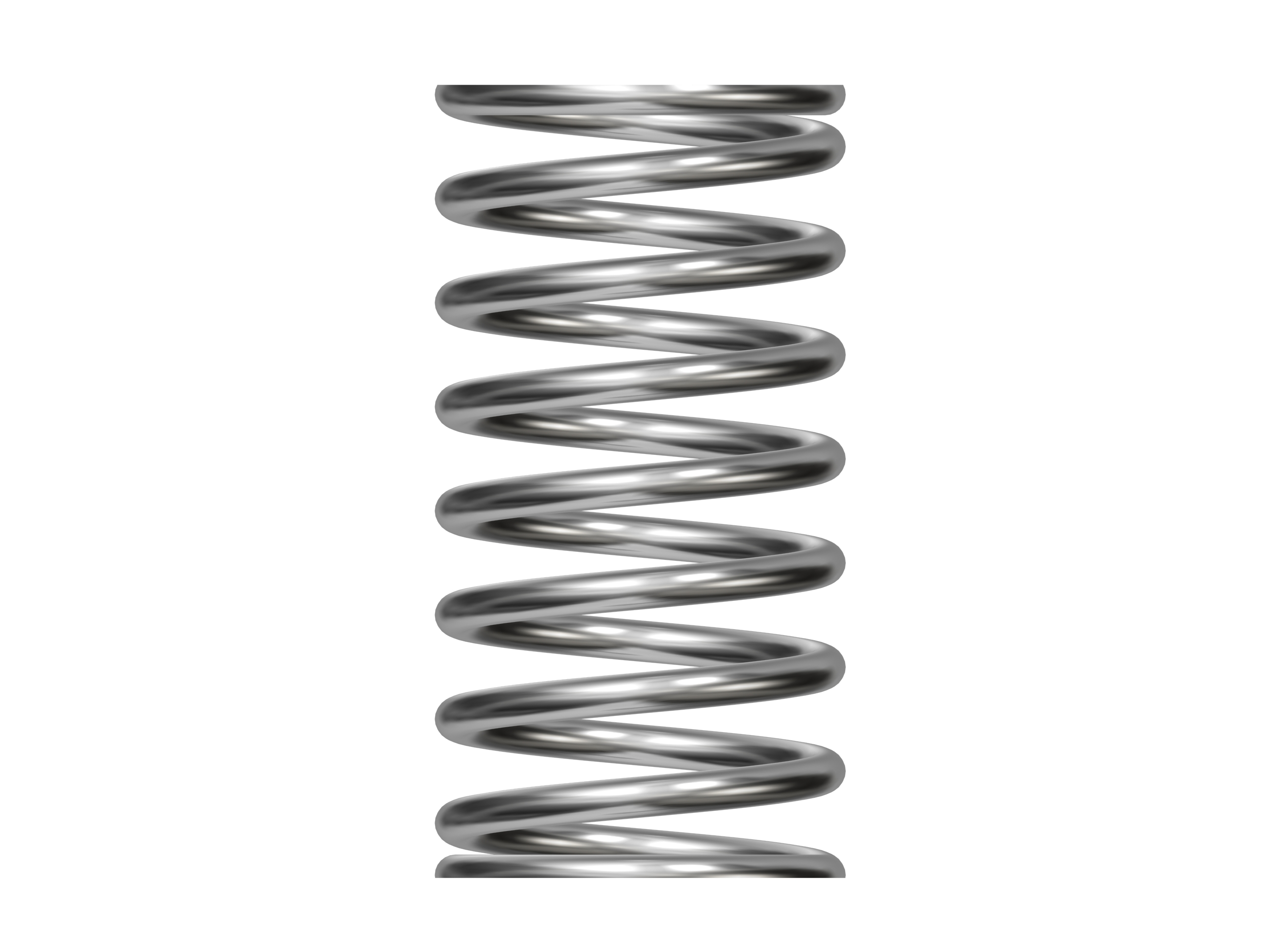 -Δx
+a
Let’s look at this one more time…
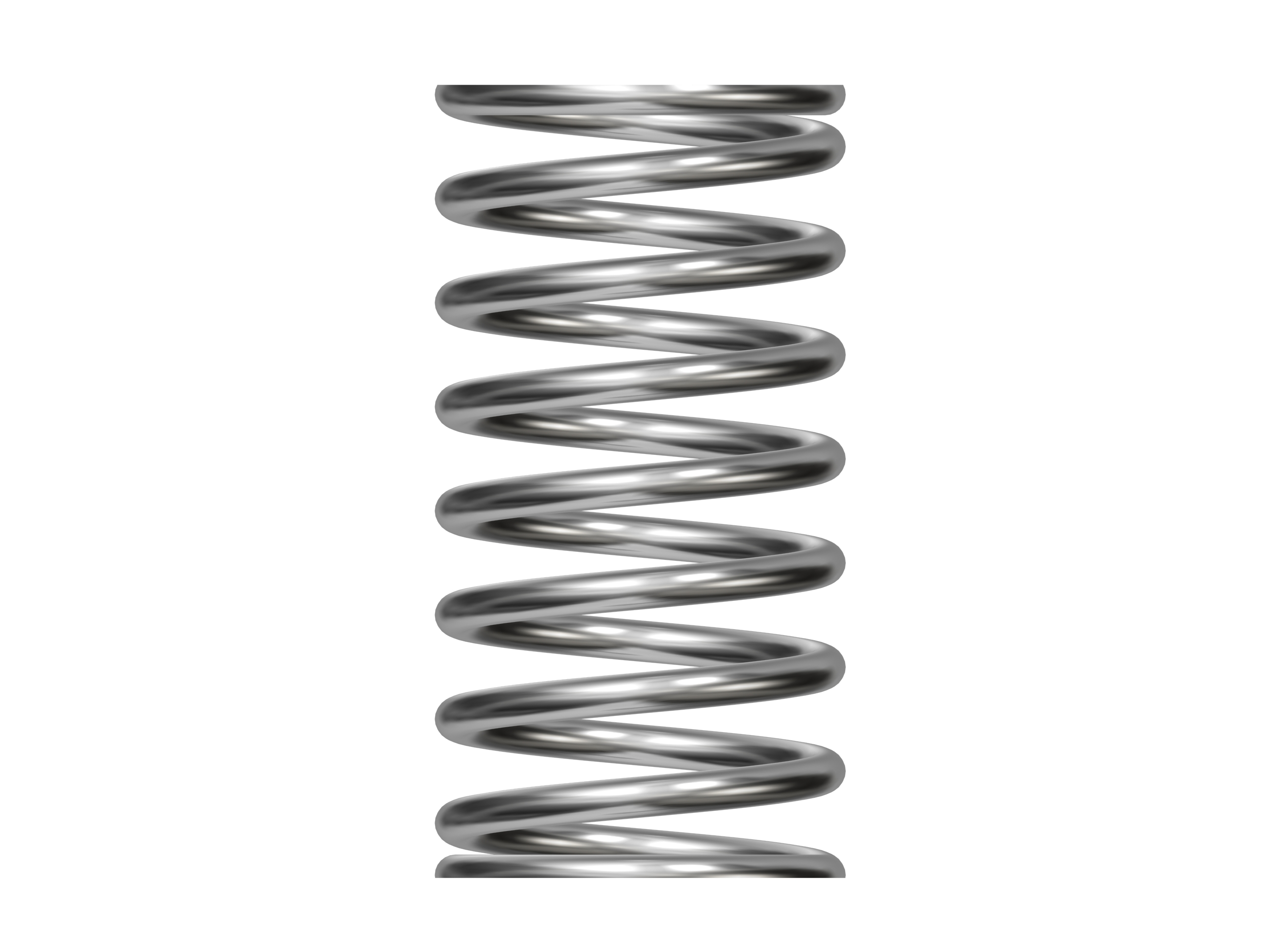 When is the force largest?
When is the acceleration largest?
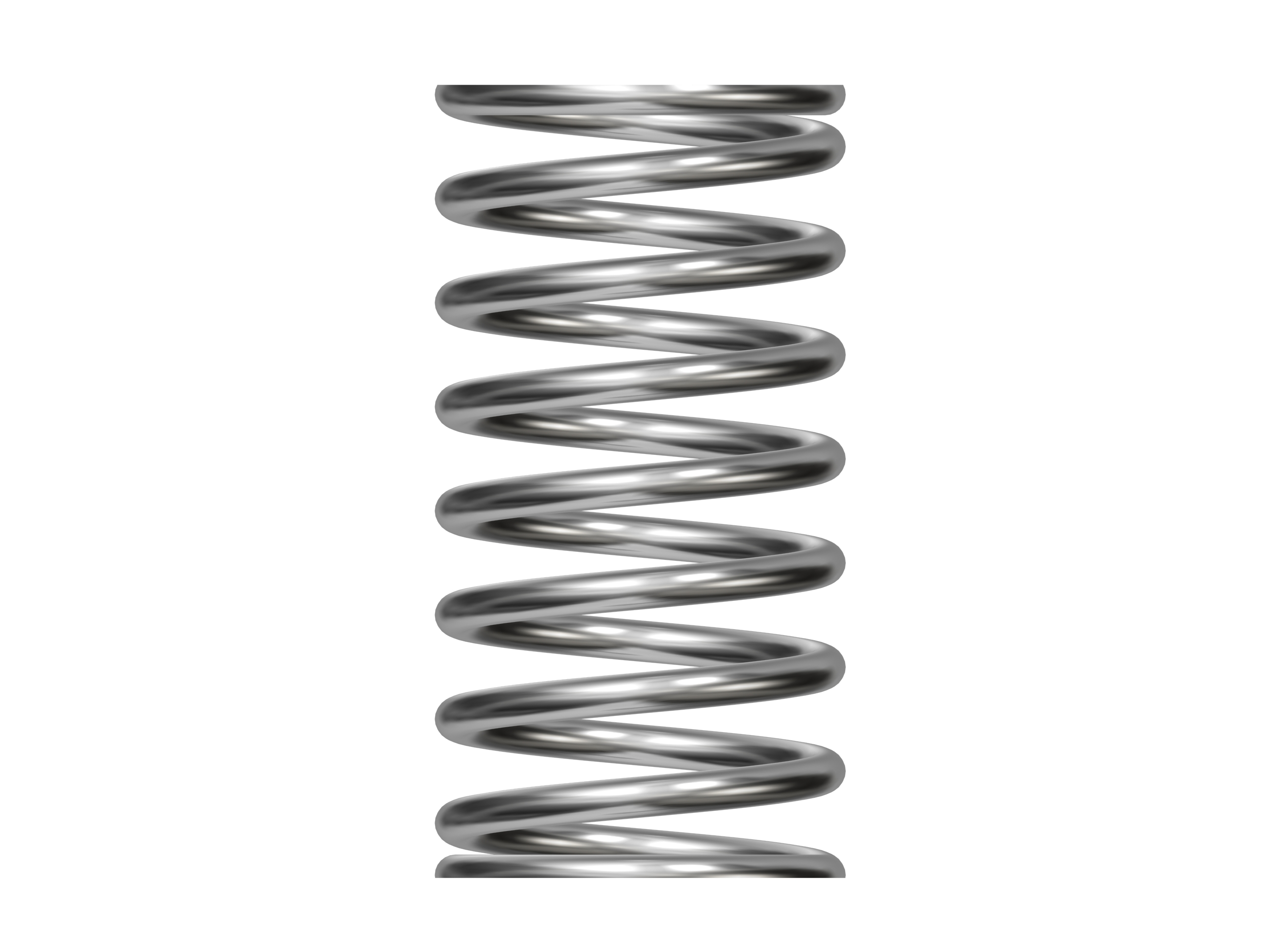 When is the velocity largest?
–
–
a
Fnet
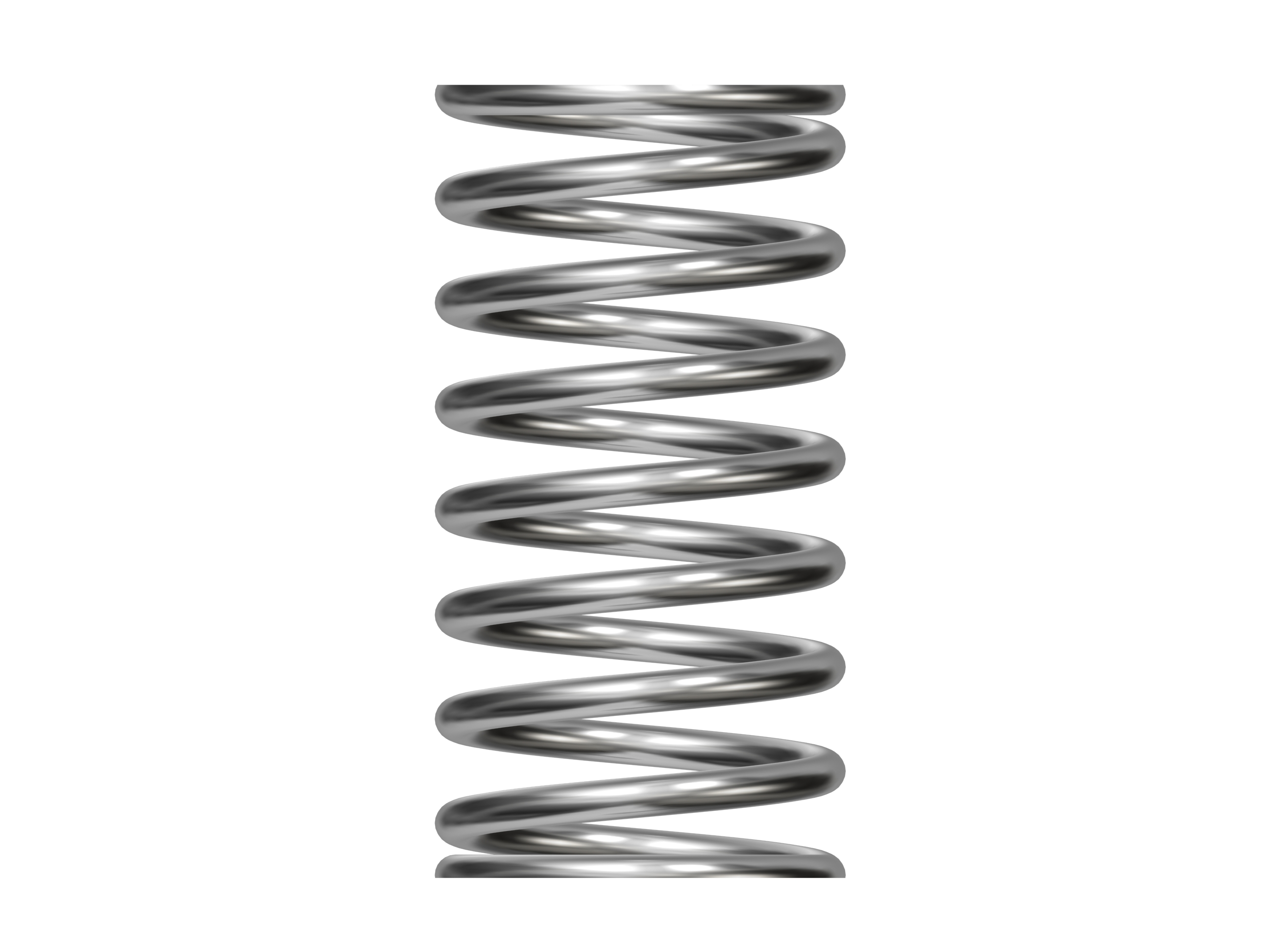 +
+
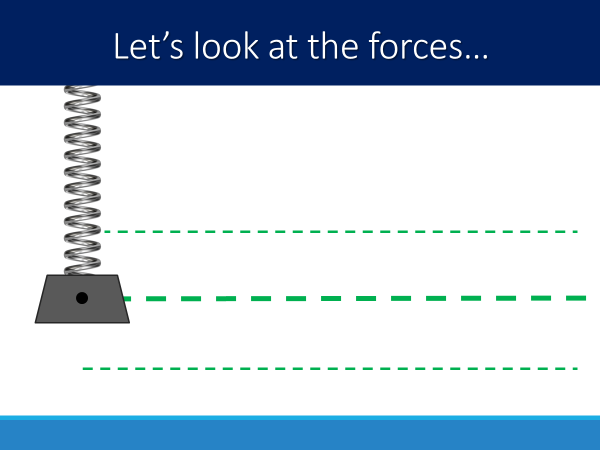 Where is the Greatest…
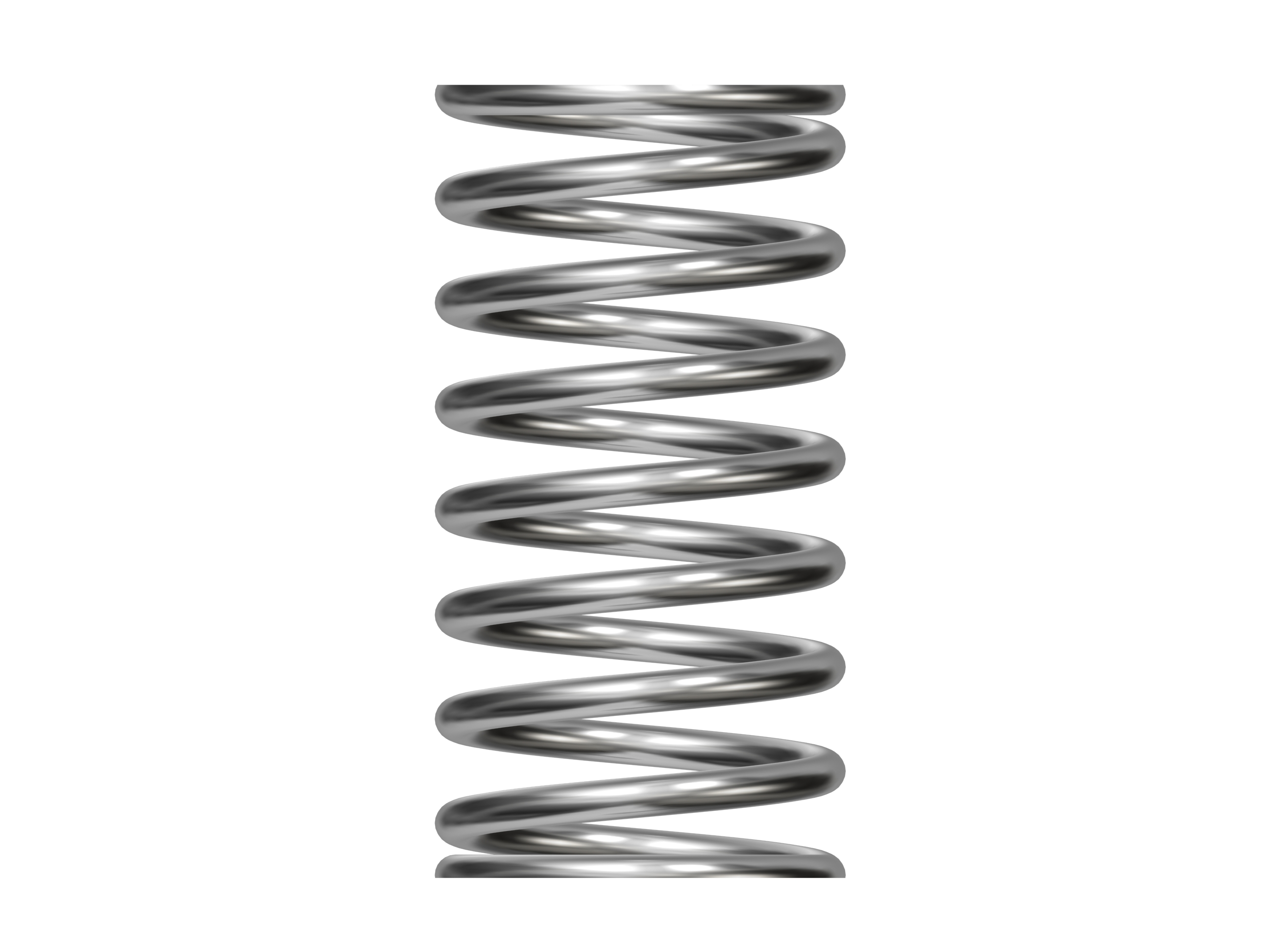 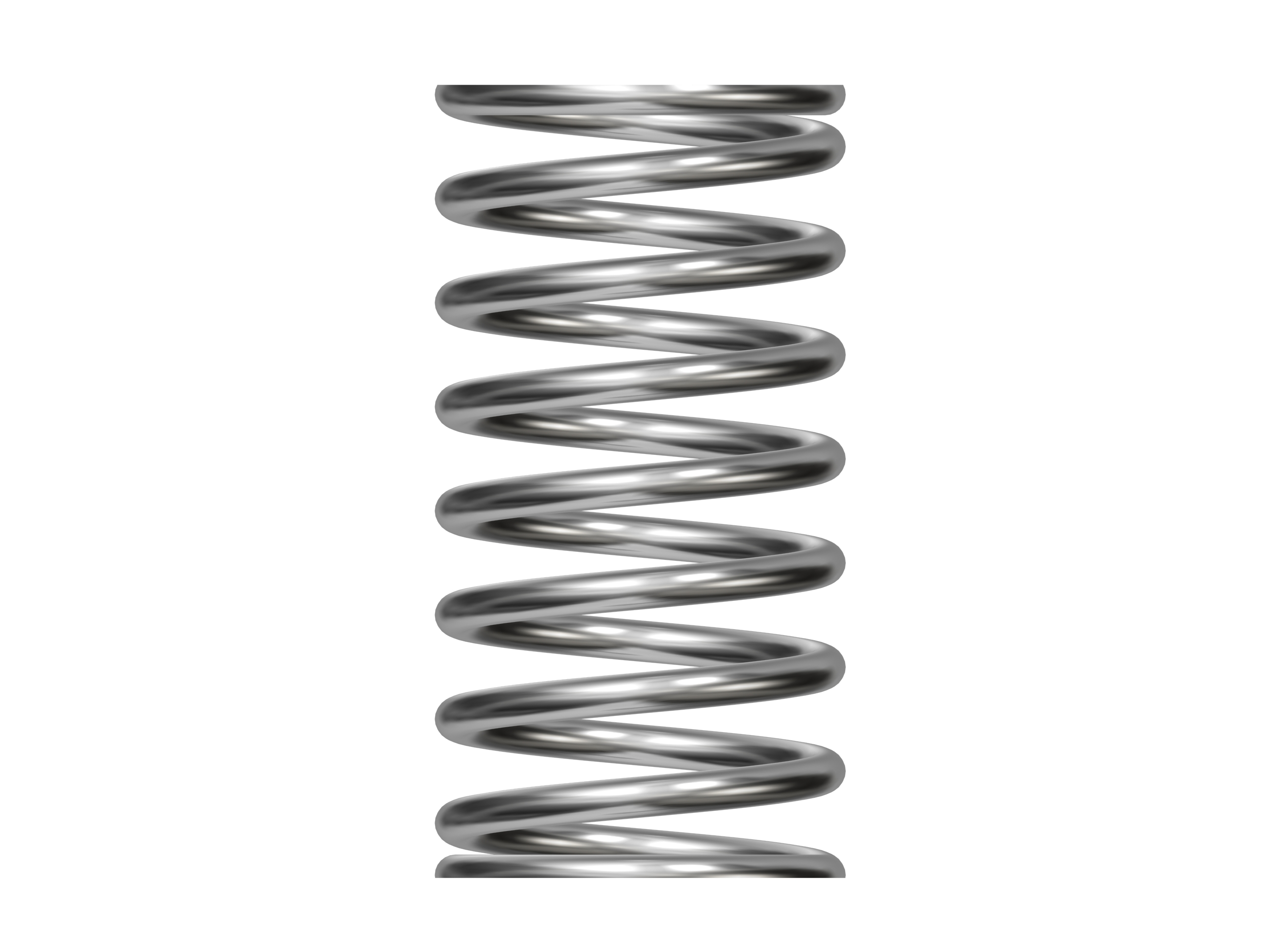 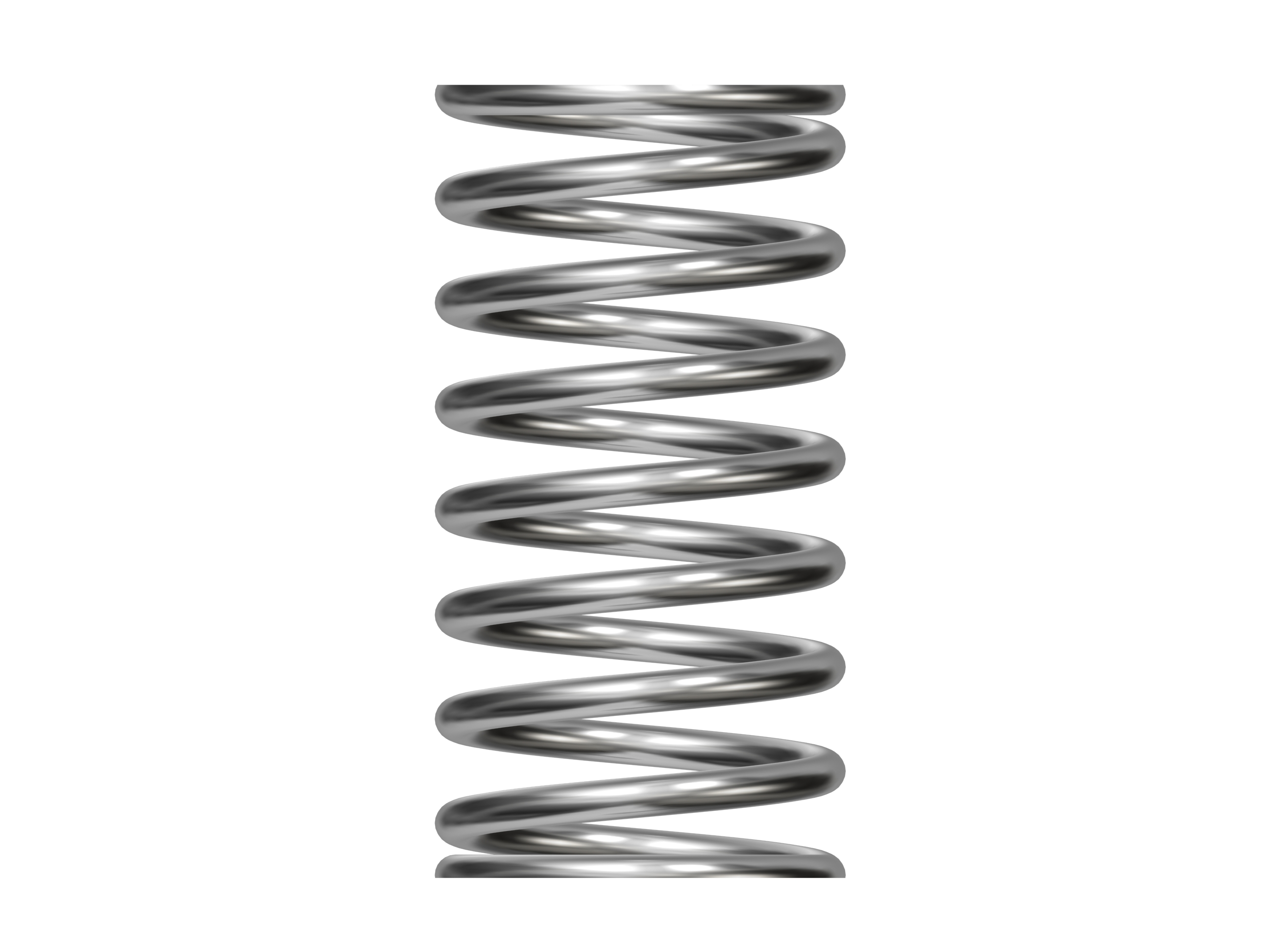 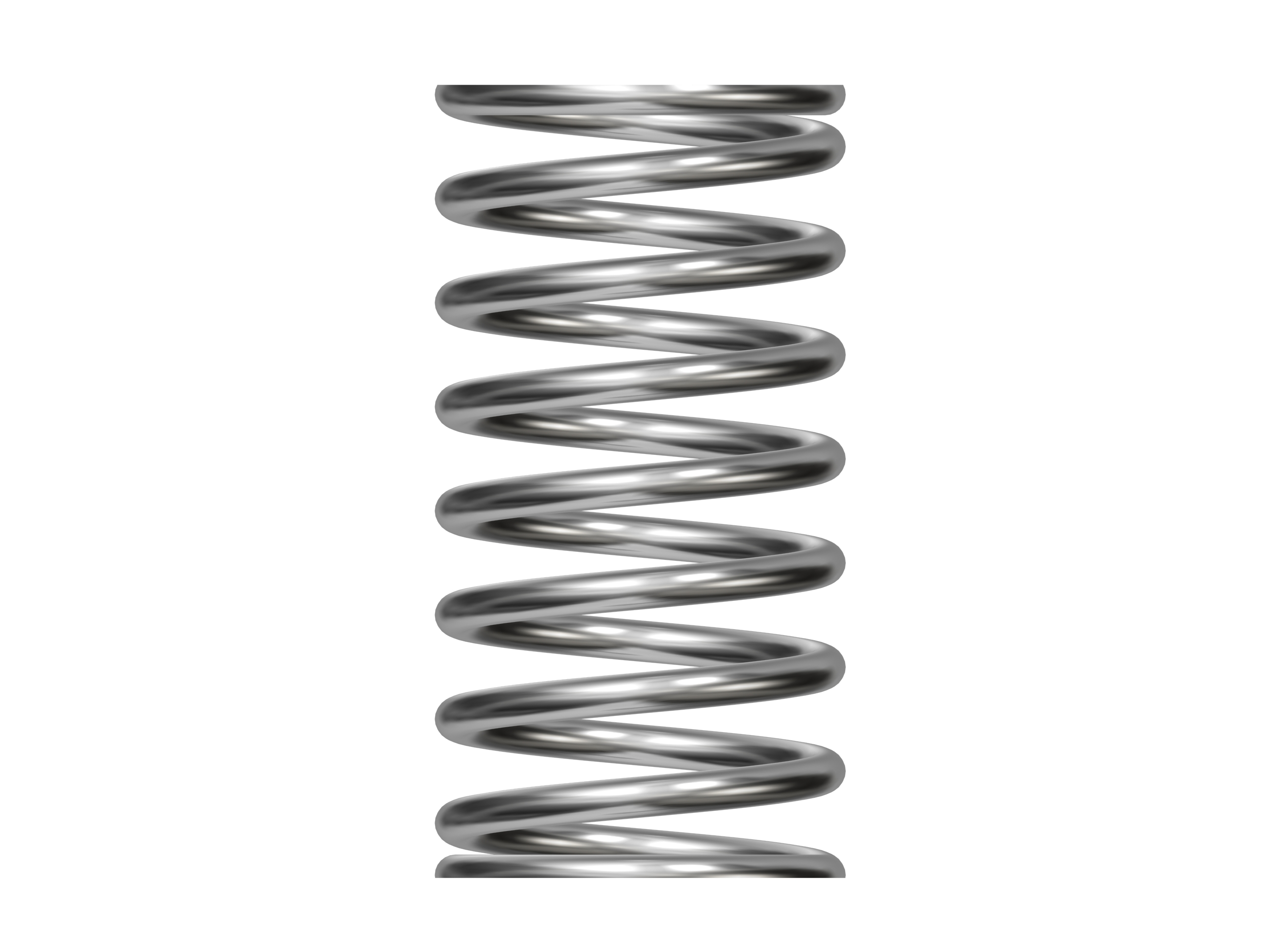 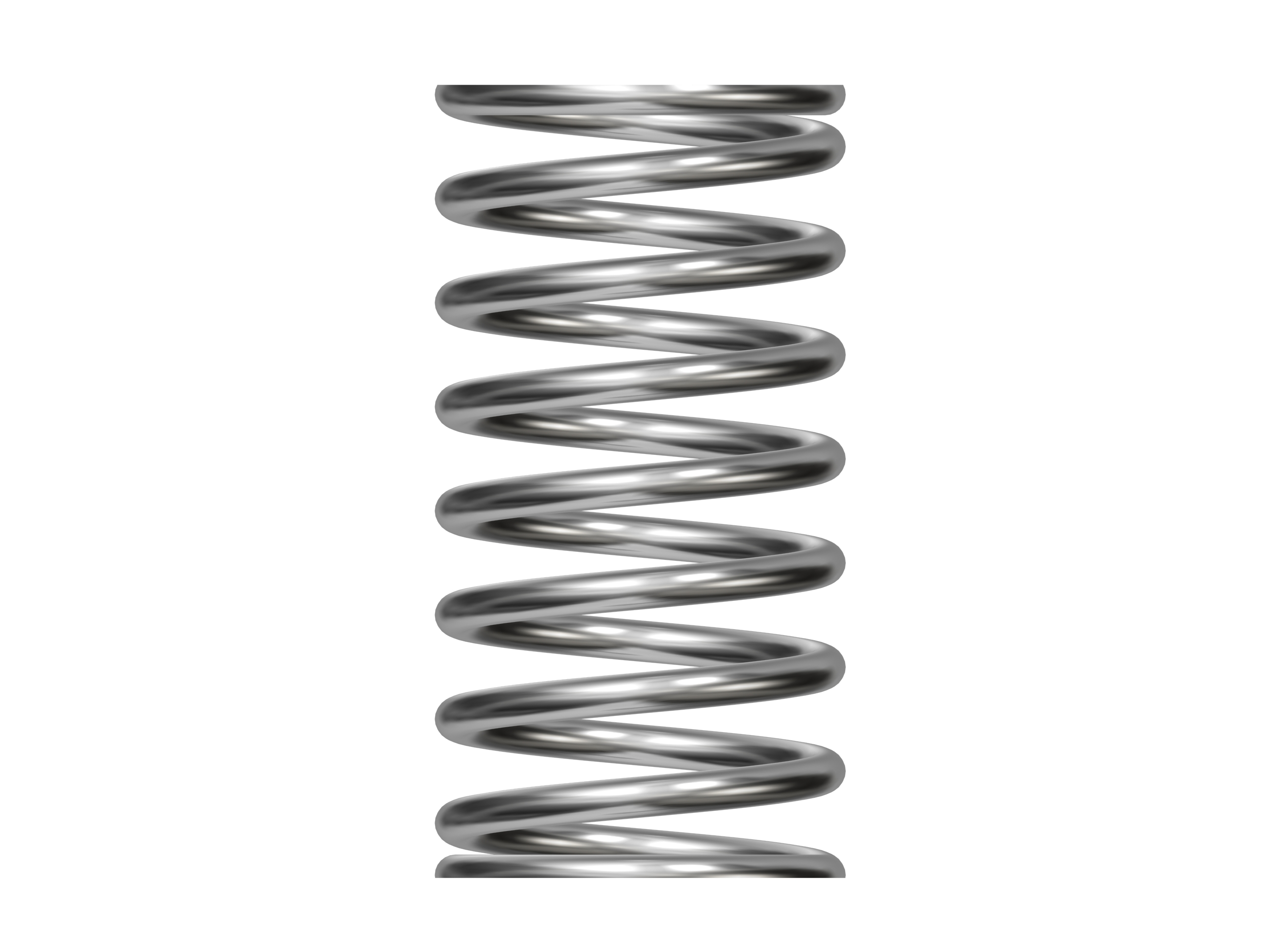 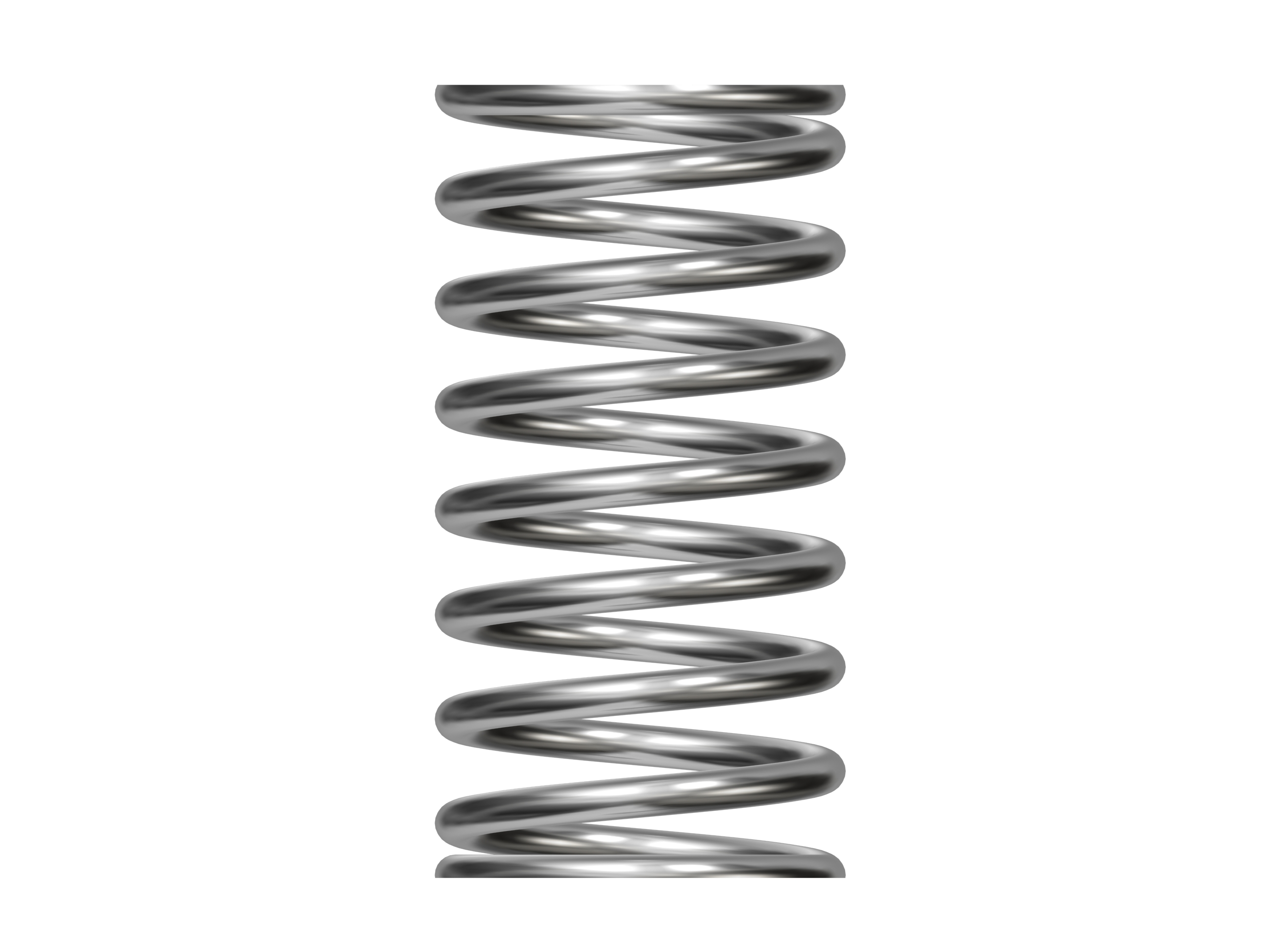 X
X
C
B
X
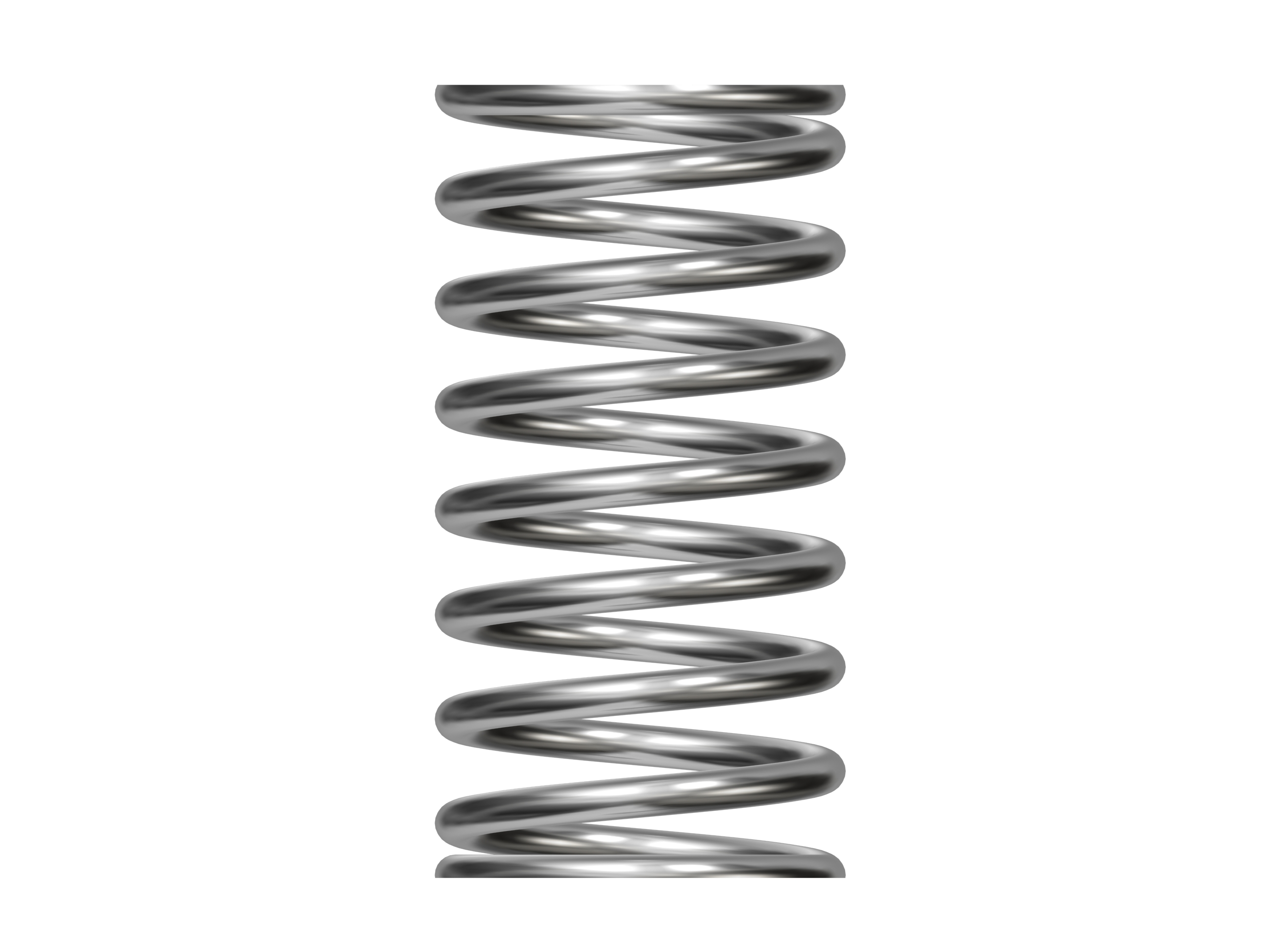 X
X
A
Graphing Displacement vs Time
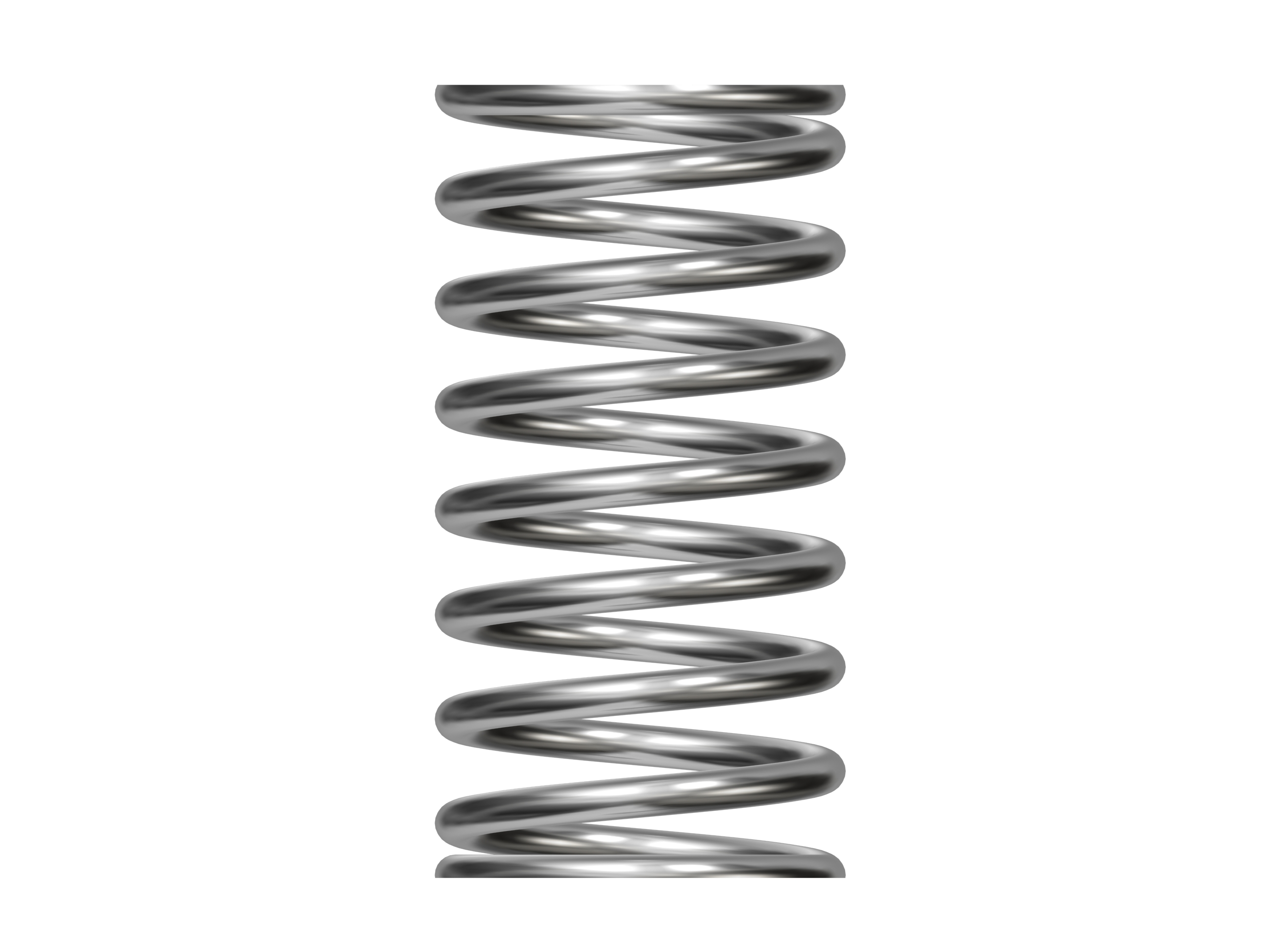 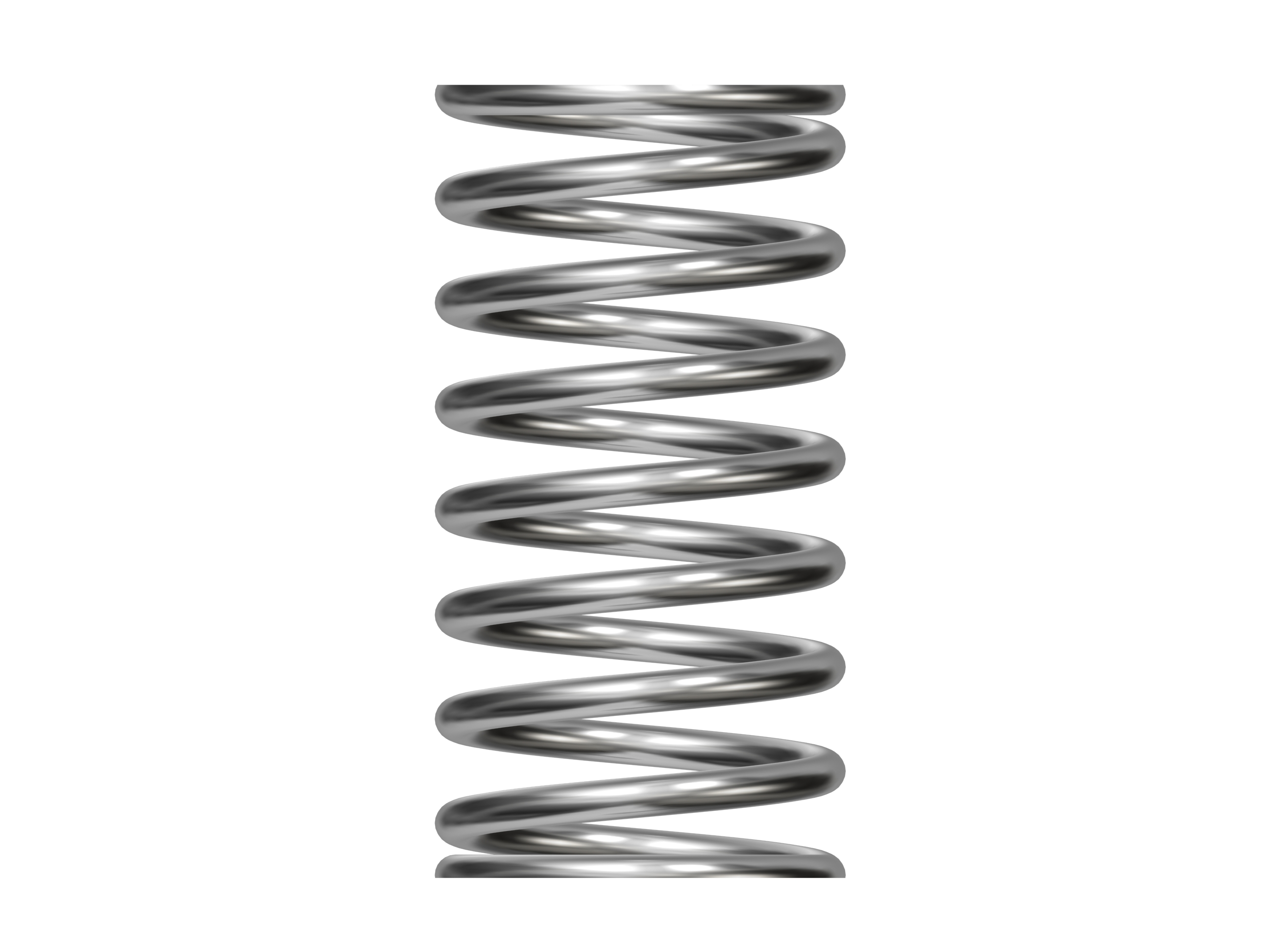 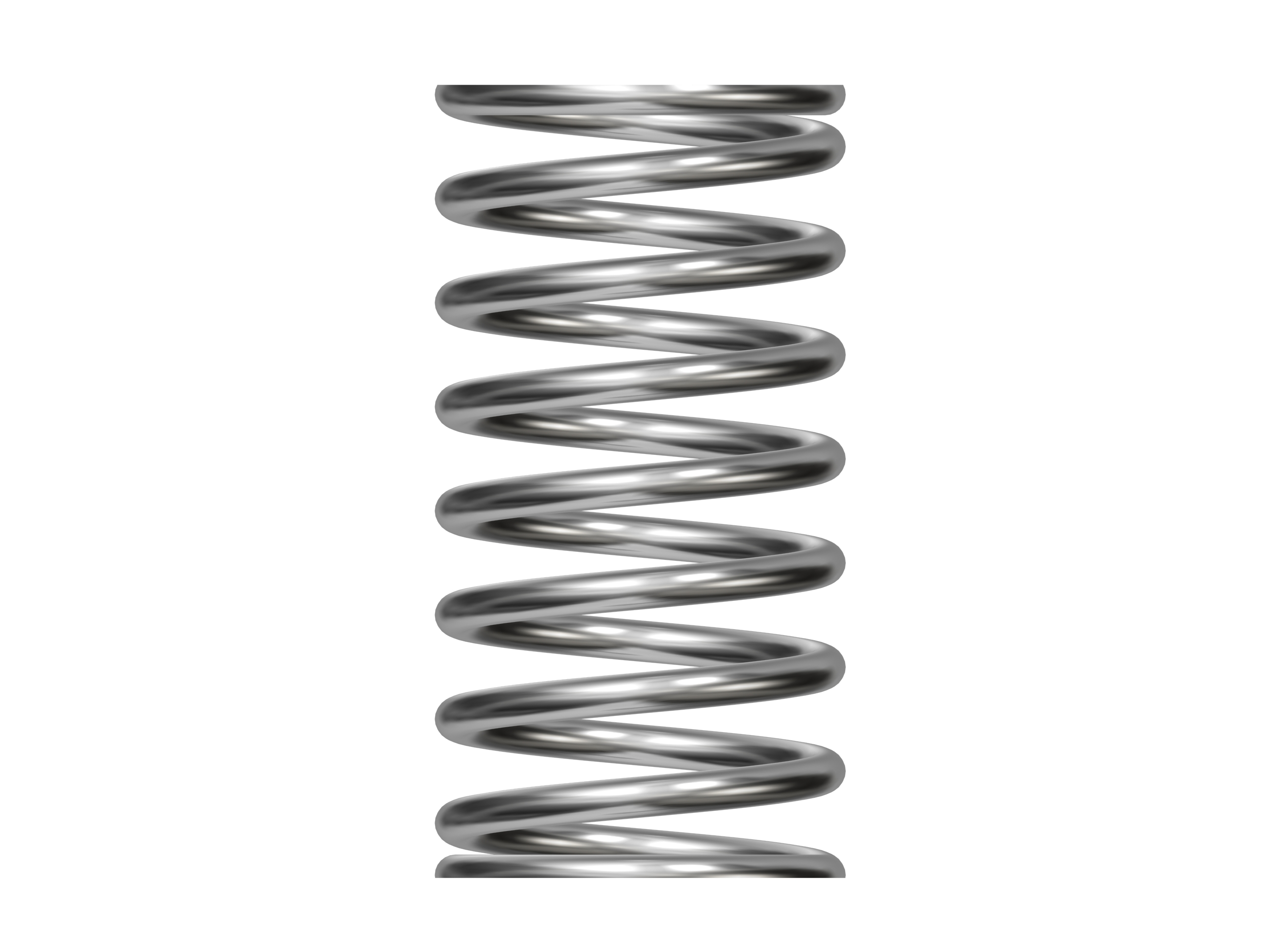 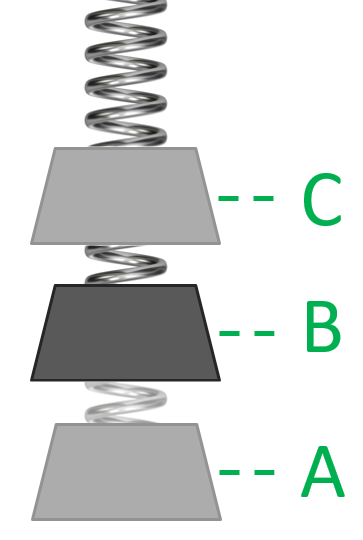 C
+Δx
B
B
Time
Displacement
-Δx
A
B
B
C
A
Time
Slope of d vs t
Velocity
A
Slope of v vs t
B
Time
Acceleration
B
Opposite of disp
C
Energy for SHM
Displacement
Time
PE
Energy
Time
Energy for SHM
Velocity
Time
KE
Energy
Time
Energy for SHM
Displacement
Velocity
Time
Total Energy
PE
KE
Energy
Time
Acceleration vs Displacement
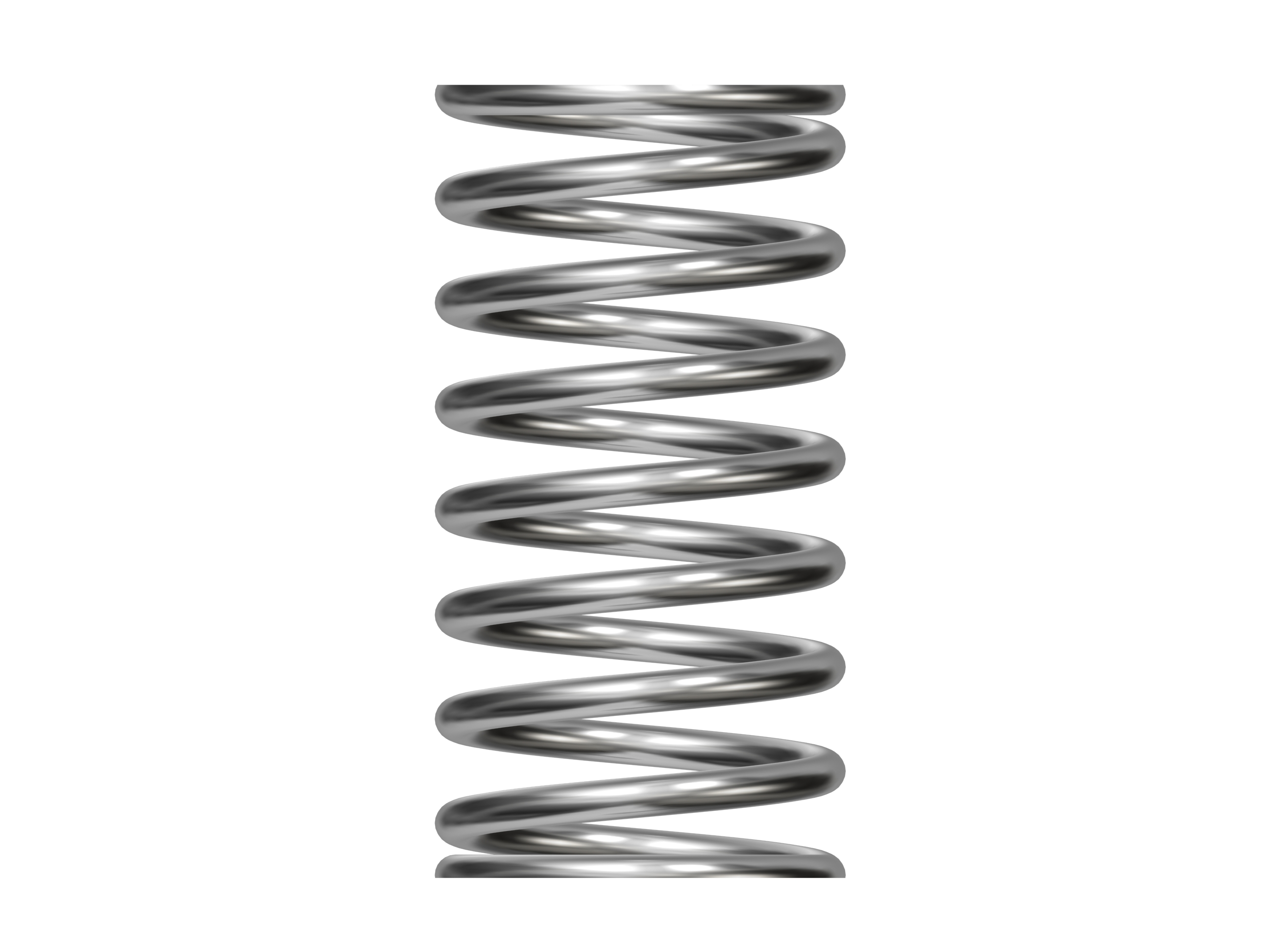 Acceleration
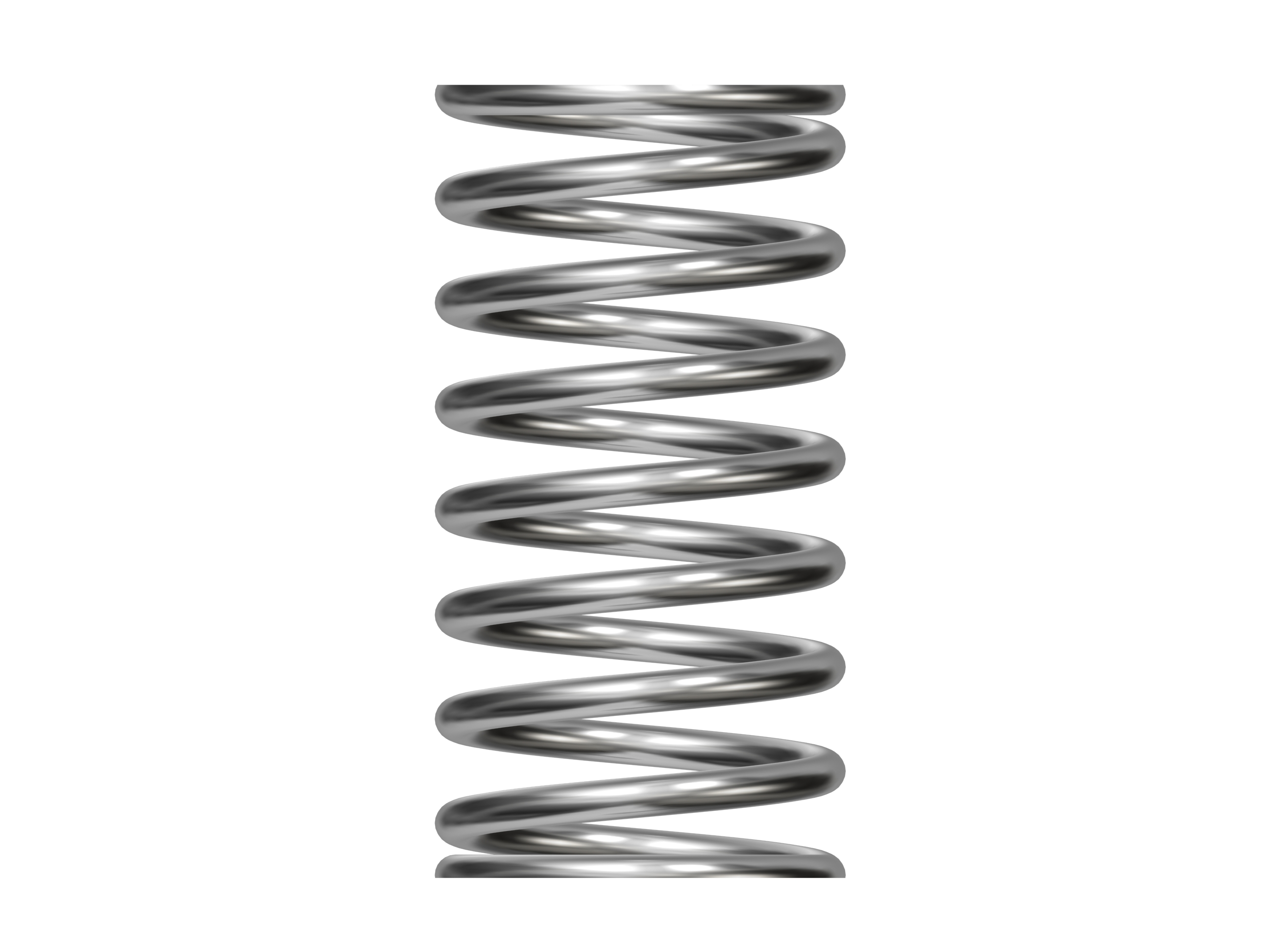 C
–
Displacement
B
a
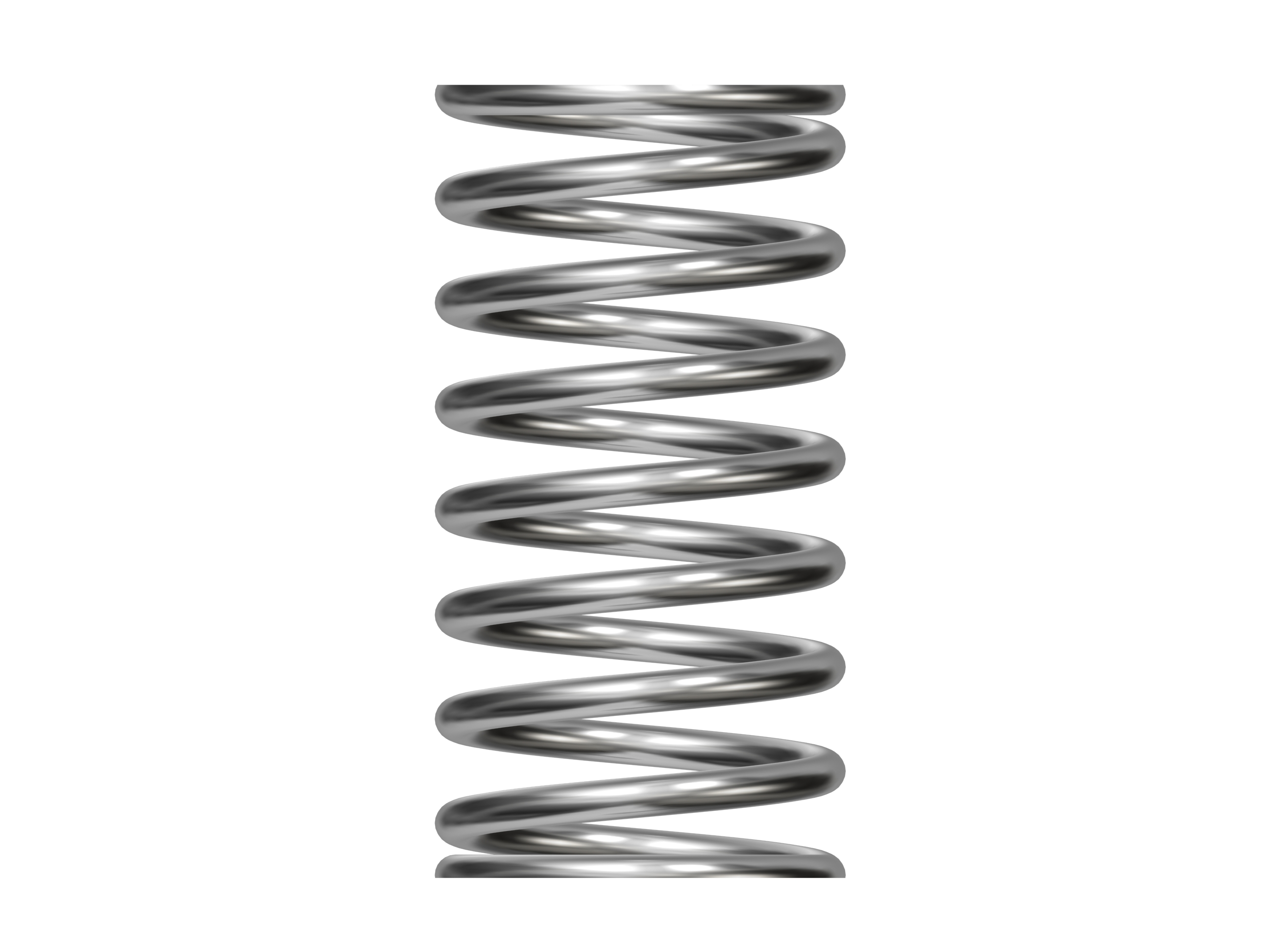 +
A
A
C
B
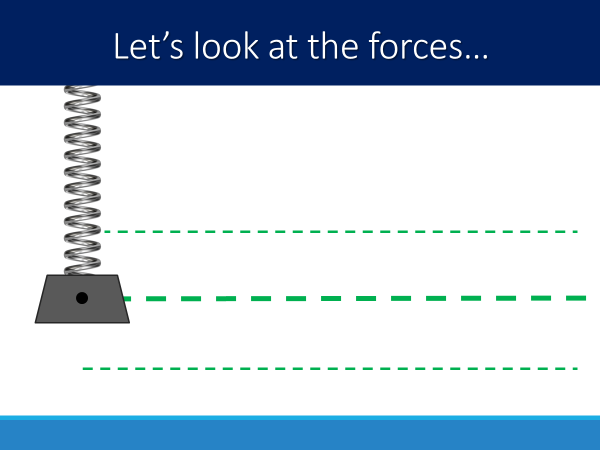 Velocity vs Displacement
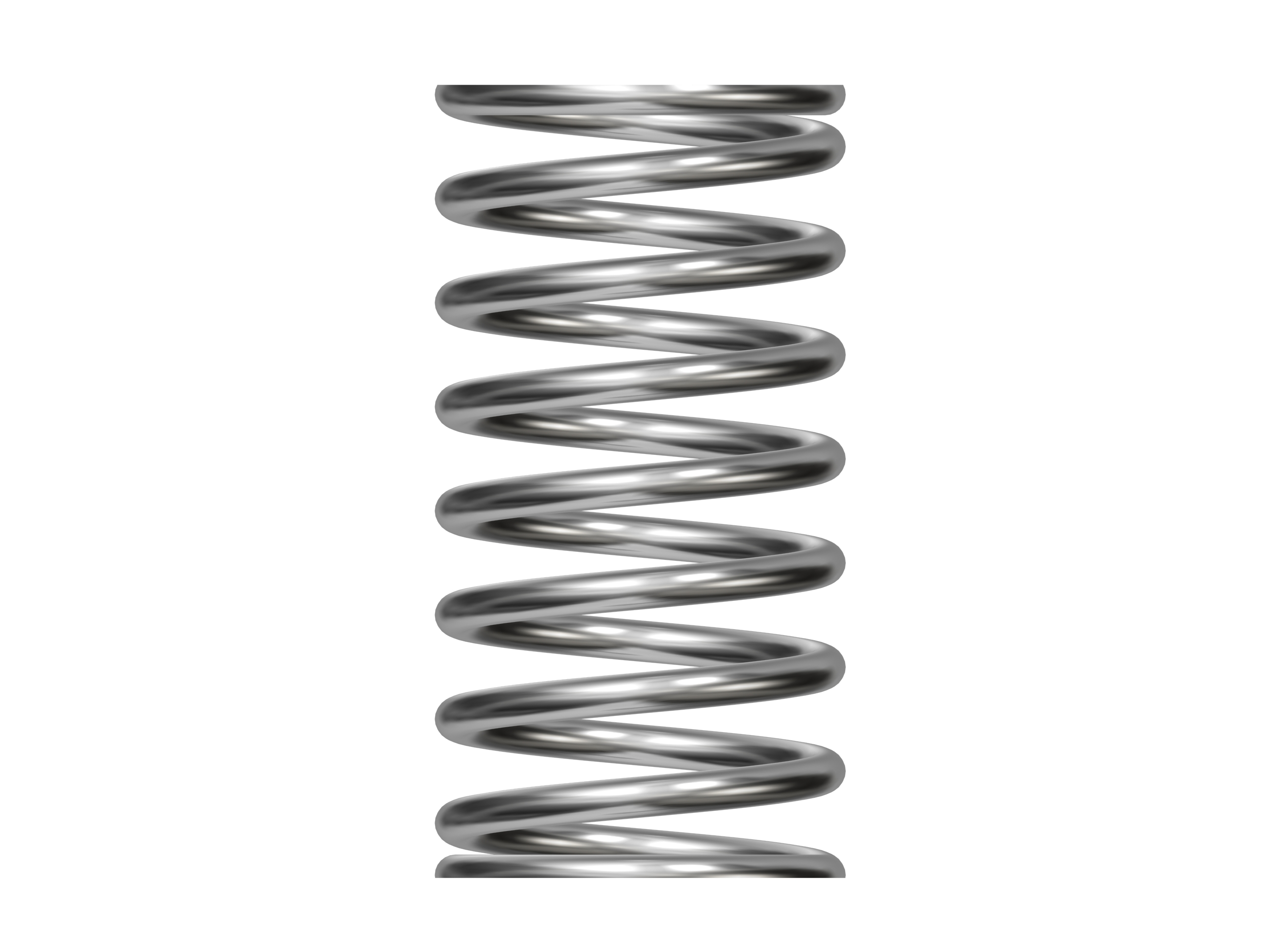 Velocity
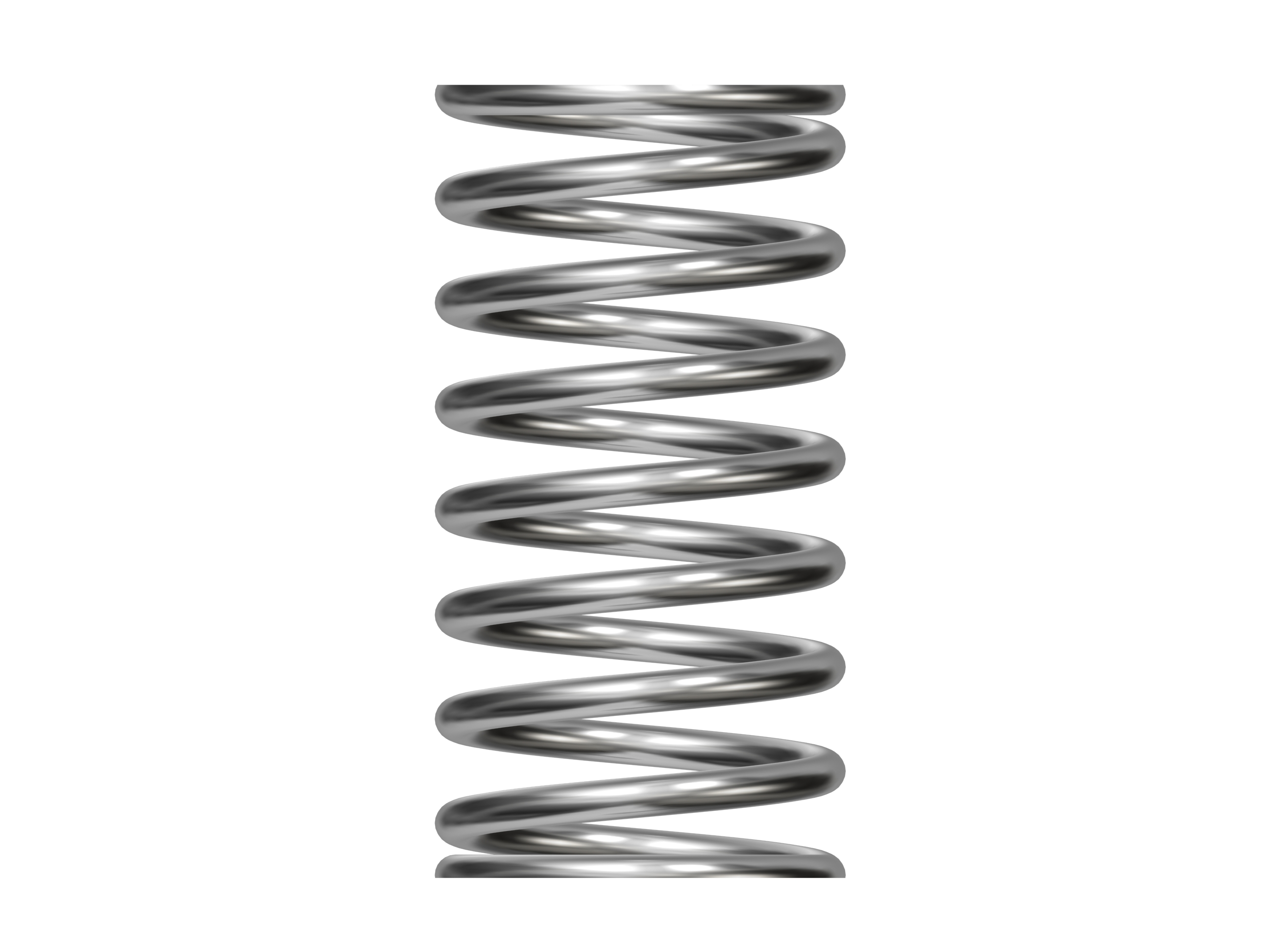 C
B
Displacement
v
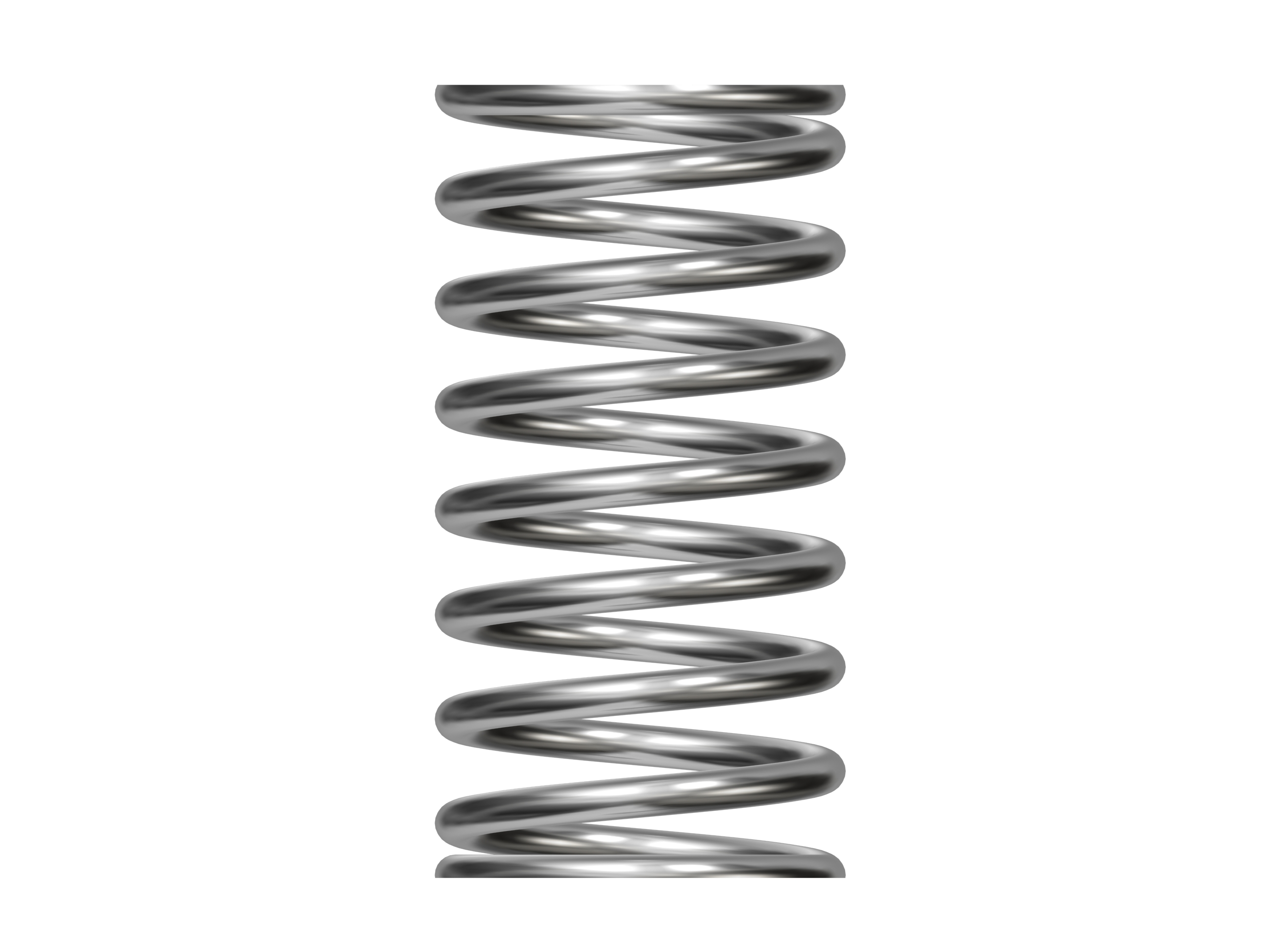 A
A
C
B
_____ vs Displacement
Velocity
Acceleration
Displacement
Displacement
A
C
A
C
B
B
Timing SHM
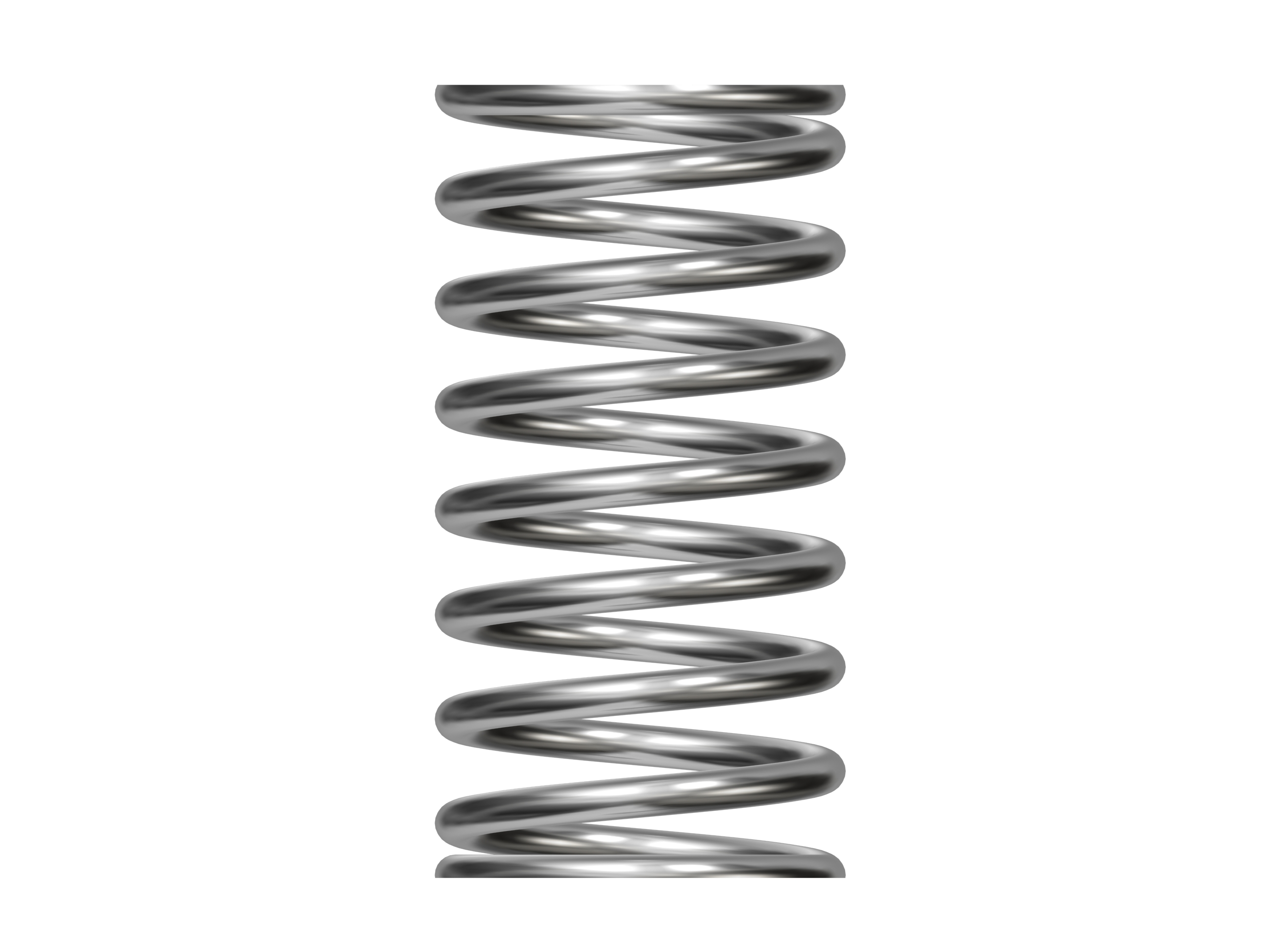 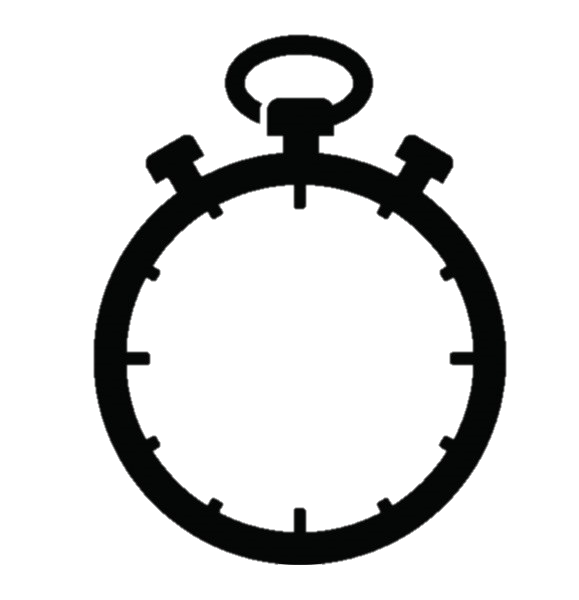 Period
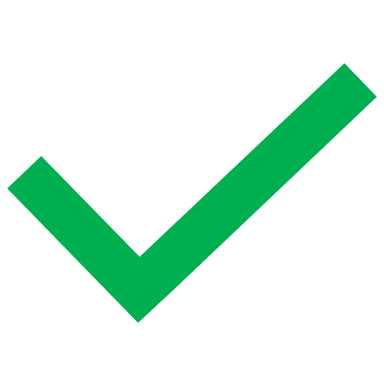 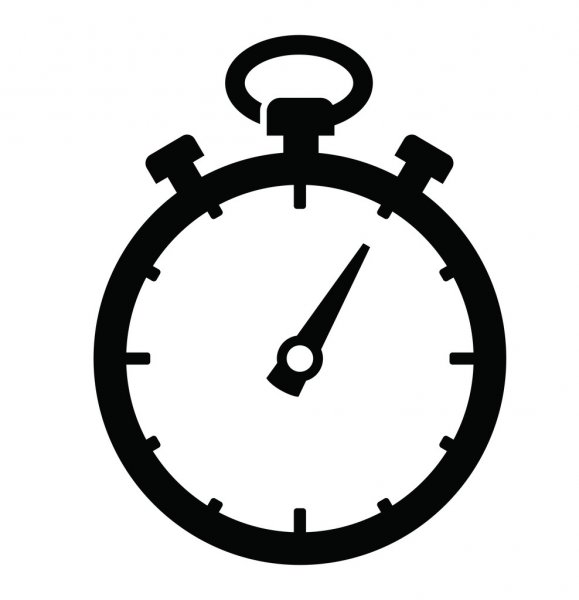 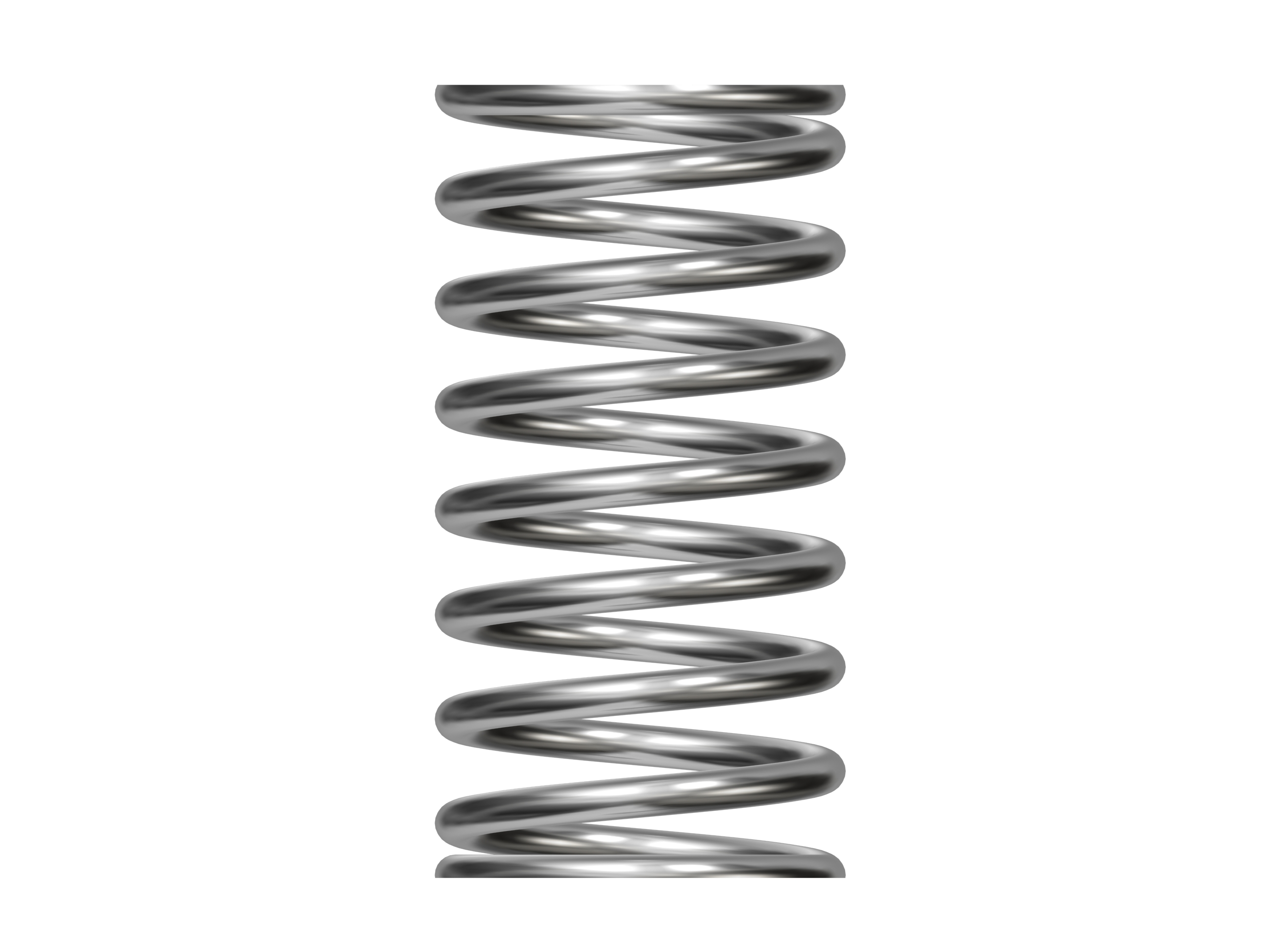 C
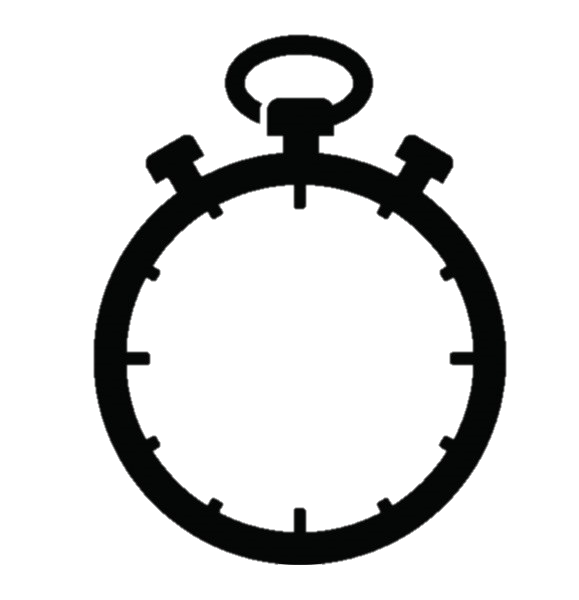 B
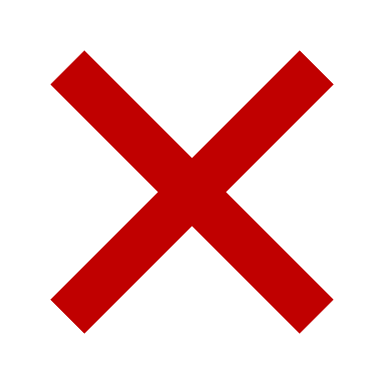 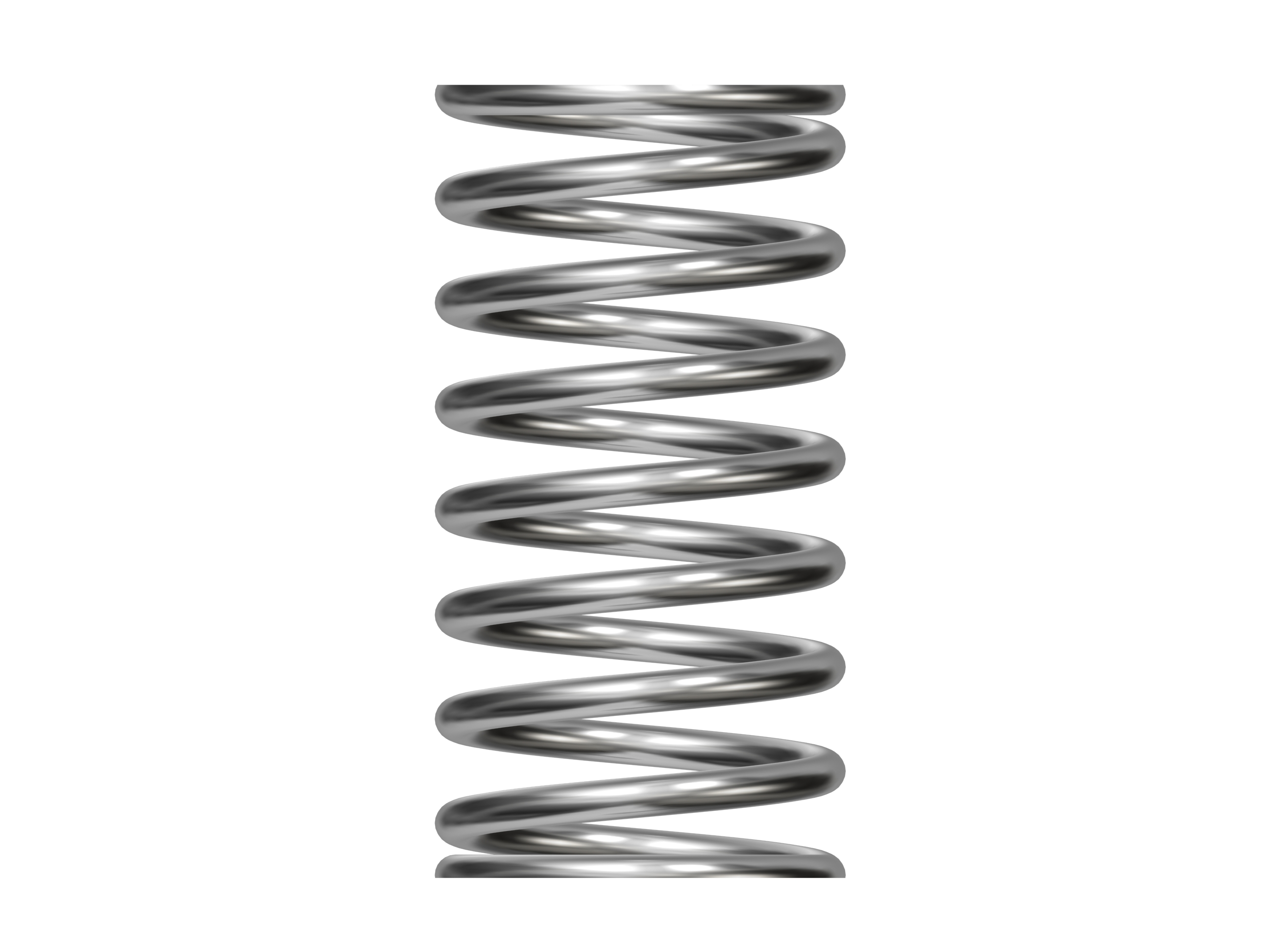 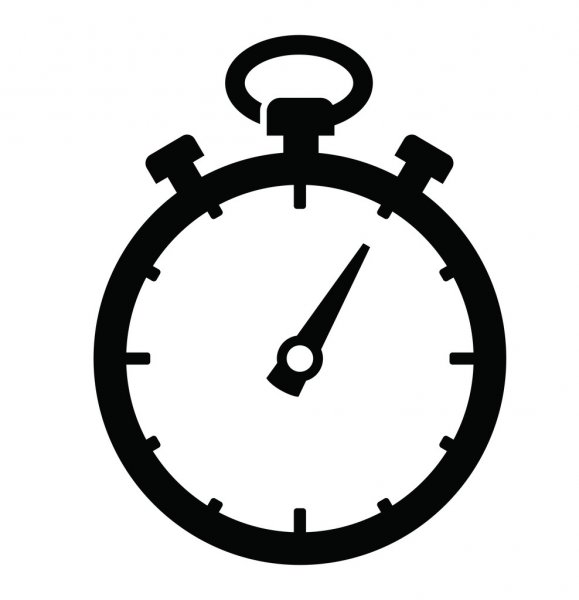 A
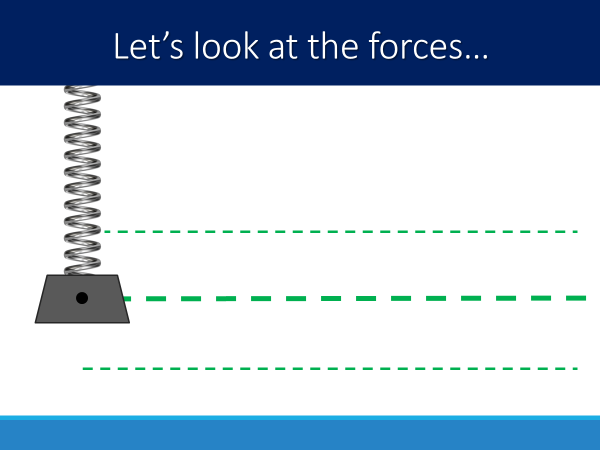 Properties of SHM
Time
Displacement
[s]
Time per cycle
T
Cycles per second
f
[Hz]
Period is related to Frequency
Period = 1 / Frequency
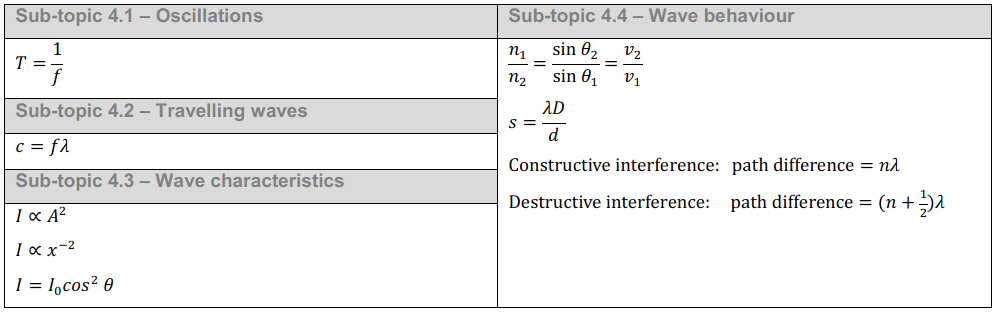 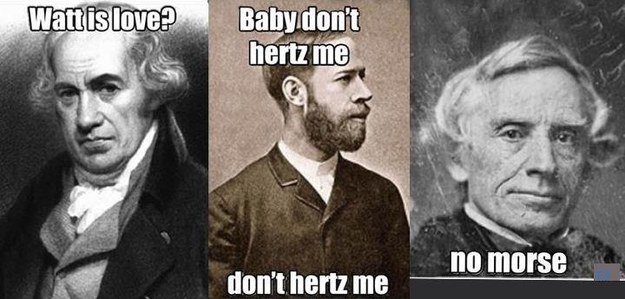 Period is related to Frequency
Period = 1 / Frequency
Try this…
Taylor Swift’s song Shake it Off has a tempo of 160 beats per minute (2.67 Hz) how many seconds are in between each beat (the period)
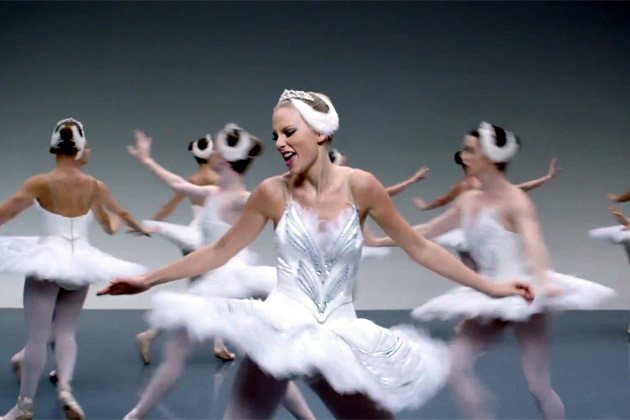 Try this…
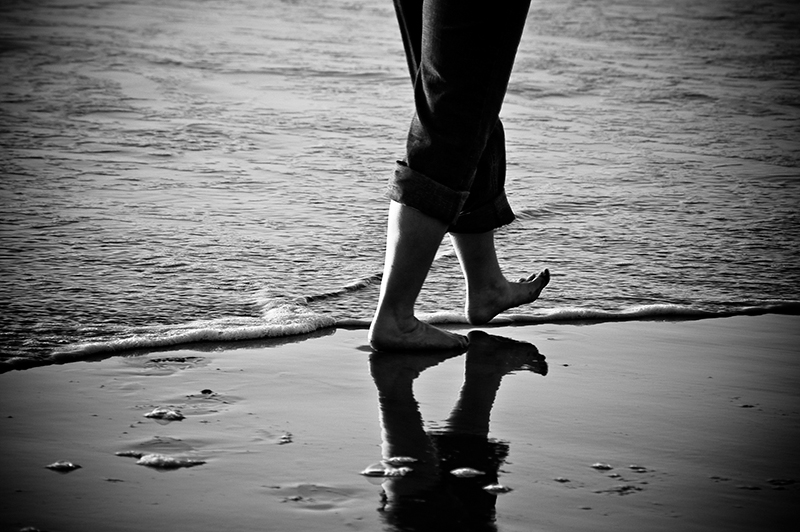 You are standing on the beach with your feet in the water and notice that a new wave comes crashing in every 4 seconds, what is the frequency of these waves?
A little harder…
You are pushing your younger brother on a swing and you end up pushing 12 times in one minute. What is the period and frequency of the swing?
Lesson Takeaways
I can relate the acceleration of an object in simple harmonic motion to its position
I can graph the displacement, velocity, and acceleration vs time for simple harmonic motion
I can describe and relate the properties of period and frequency
I can calculate period and frequency from a scenario